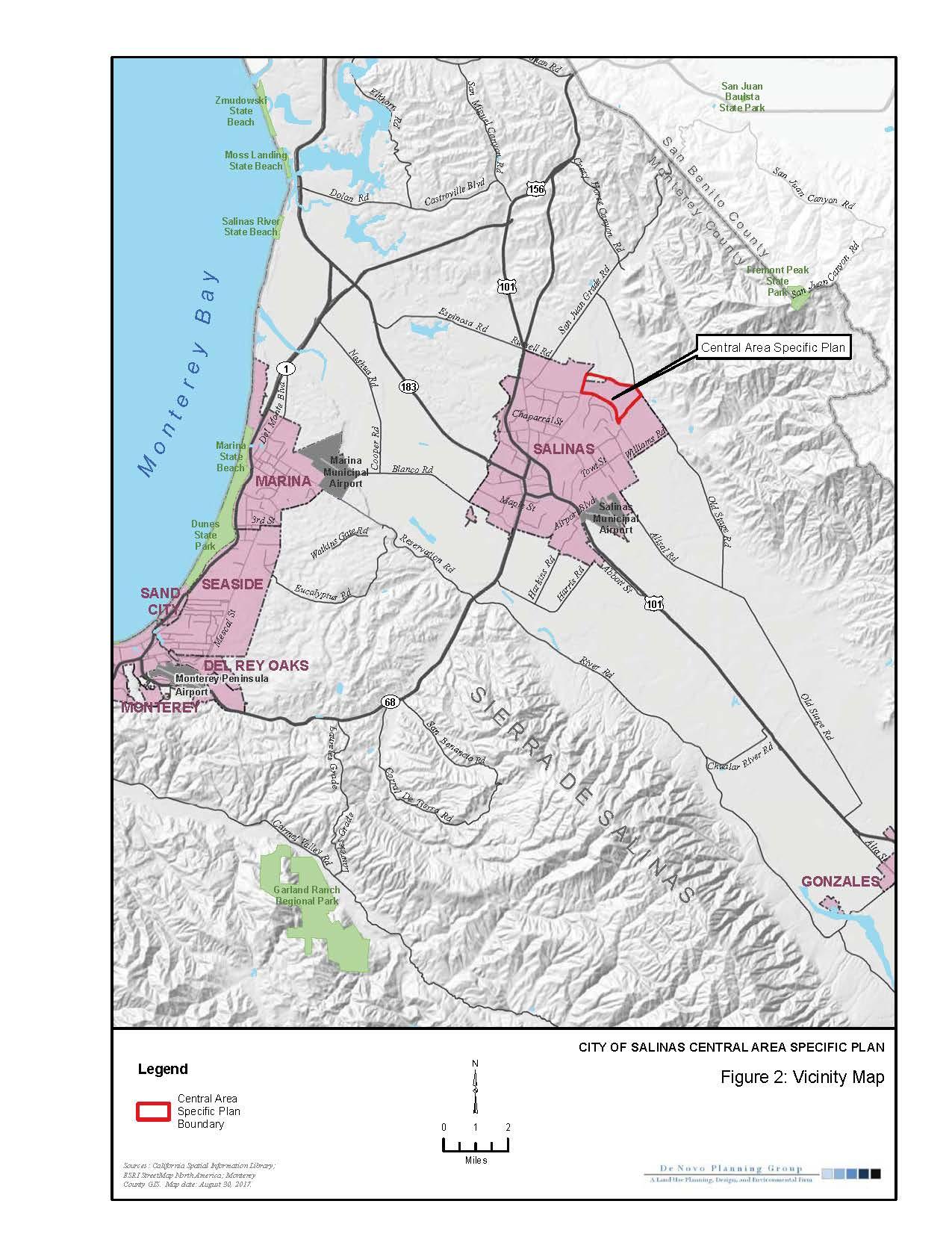 MATSUI LAND GIFT
Administrative Services Council
Status of Property-
June 18, 2019 Board of Trustees Update
October 1, 2019 Board of Trustees Update 
June 25, 2020 Administrative Services Council Update
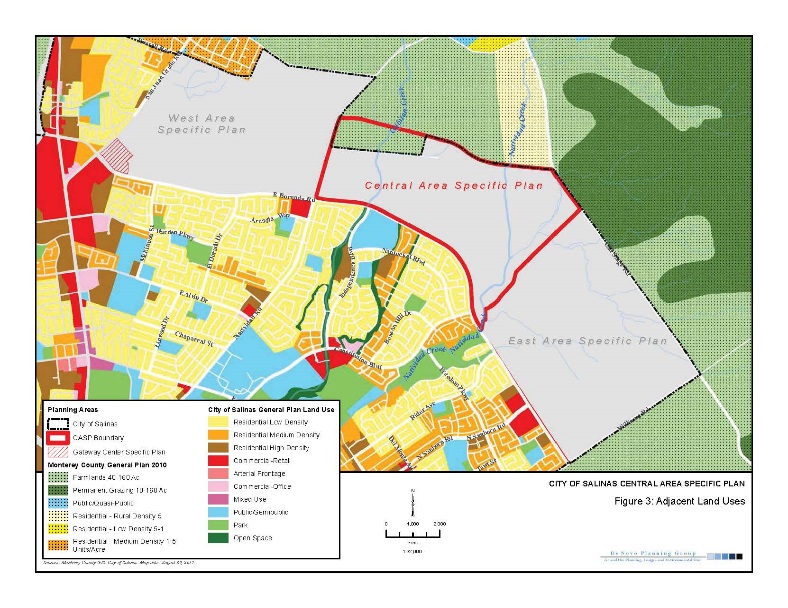 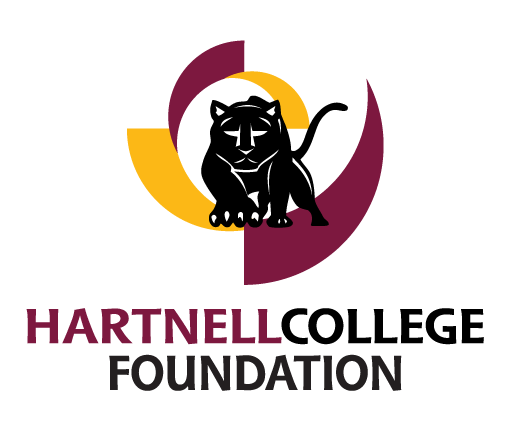 Purpose of Presentation
To Provide Hartnell College Administrative Council an Up to Date Informational Presentation on the Matsui Land Gift

Acceptance process for a gift of this magnitude
Current status of the land gift from Andy and Yasuko Matsui 
What to expect in the upcoming years both short term and in the long term
SOURCE: Alliance for Excellent Education, “The High Cost of High School Dropouts: What the Nation Pays for Inadequate High Schools,” (Washington, DC: 2008).
Introduction of Leadership Team
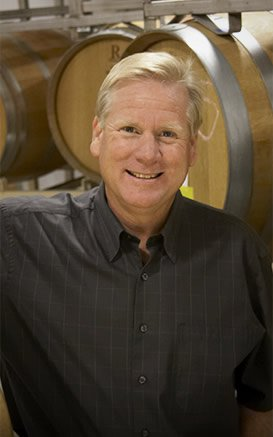 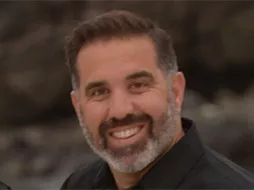 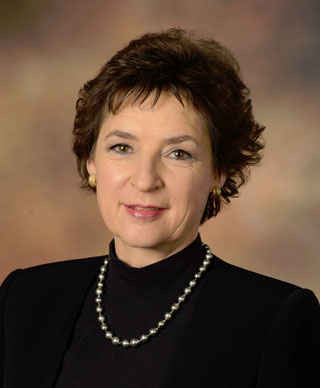 Kurt Gollnick, 
Chief Operating Officer
Scheid Family Wines
Oversees over 40,000 acres of land 

Hartnell College Foundation 
Immediate Past President
Anne Secker, 
Attorney 
Noland Hamerly, Etienne & Hoss 

Hartnell College Foundation Past President
Oversight of Gift Acceptance Process and due diligence on the land
William A. Silva, 
President & Managing Broker
Woodman Development, Inc.
Legacy Real Estate Group, Inc.
Century Construction Group, Inc.

Hartnell College
Hired Expert
Facts about the Gift
The largest gift received in the history of the Foundation

The largest gift to a single community college district in California

In the top 25 gifts in the Country for Community Colleges
About Our Donors
Andy and Yasuko Matsui
Andy traveled the world researching and mastering the techniques of growing orchids and became a pioneer in the industry.  

Today, Matsui Nursery is the nation’s largest orchid grower, and consumers can buy potted orchids in supermarkets everywhere.
In 1969, Andy bought 50 acres of land near Salinas, and began erecting his greenhouses. He grew chrysanthemums, then roses.

In 1998 at age 63, after nearly 30 years of ups and downs as a commercial flower grower, Andy took a chance and transitioned all of Matsui Nursery’s production to growing orchids.
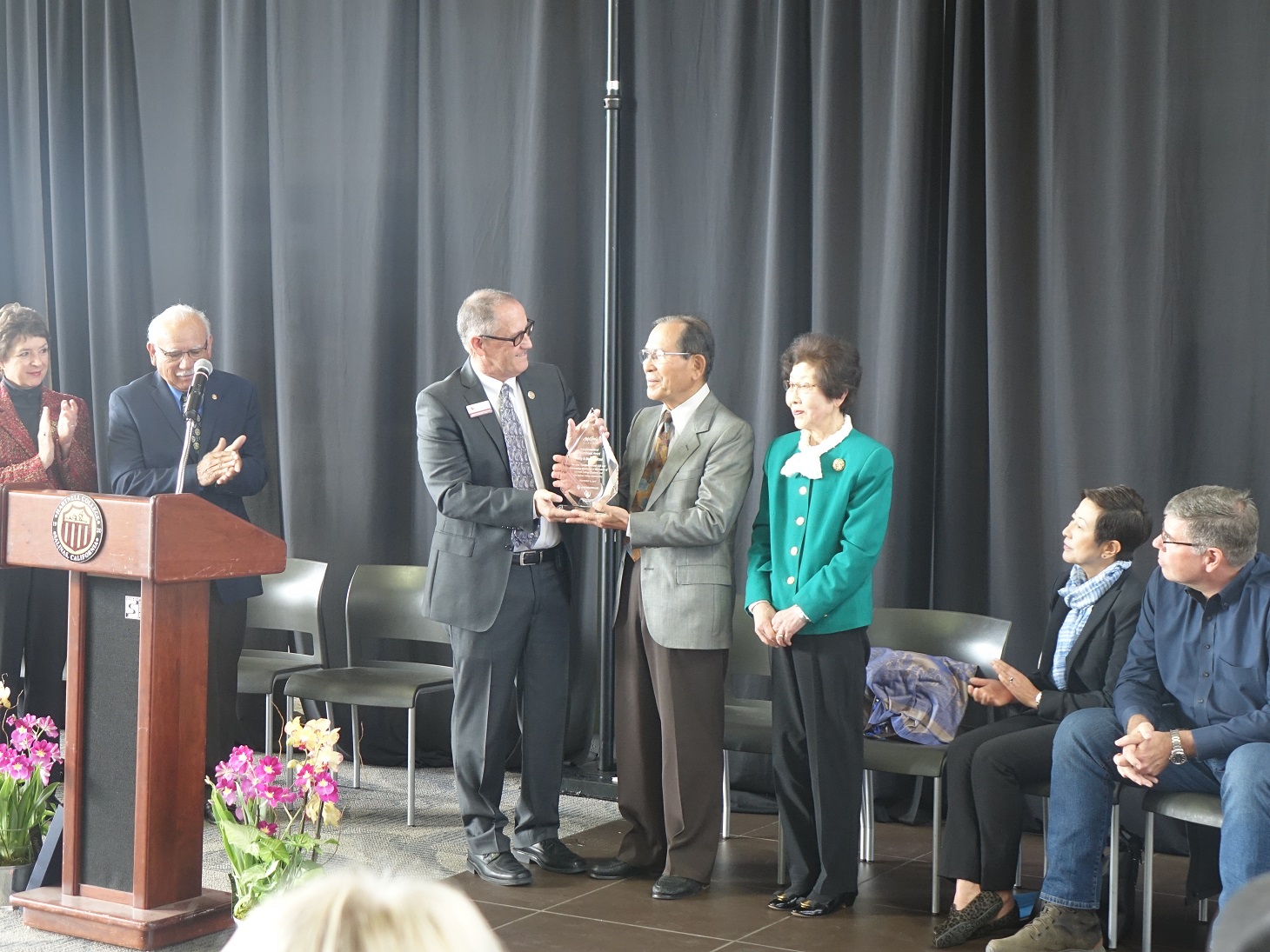 About Our Donors
Andy and Yasuko Matsui
The surprise success and rise in popularity of orchids has been a profitable adventure for Andy, and he decided he wanted to give back to those who had given to him.
His three children are all Gonzales High graduates
All his children went on to succeed at Harvard
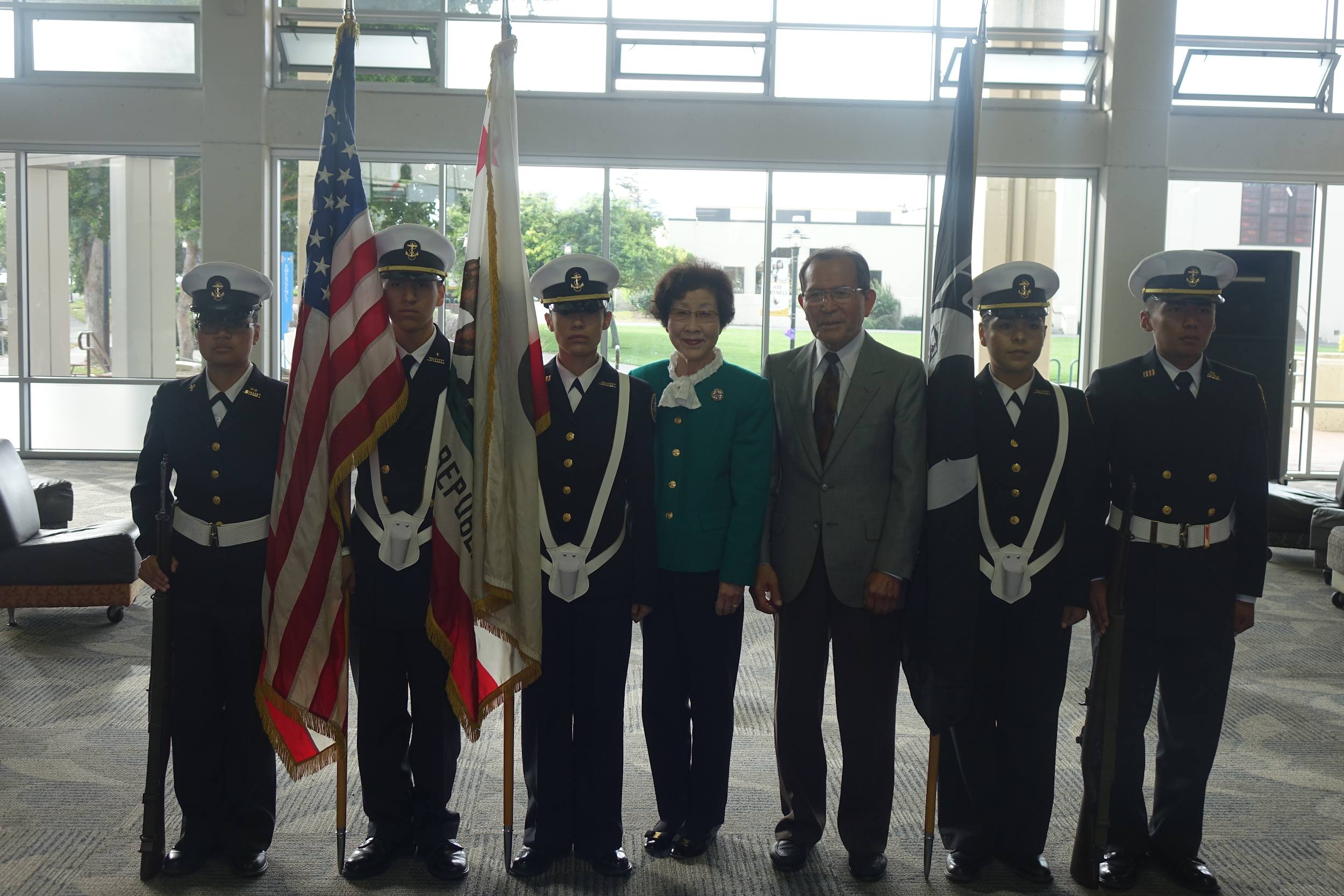 About Our Donors
Andy and Yasuko Matsui 

Their philanthropic vision has been to help more students get through college and in the workforce
His focus is local students with financial needs, and local careers to support Monterey County economic development
Refocus to local workforce and local jobs
Inspired accelerated college completion
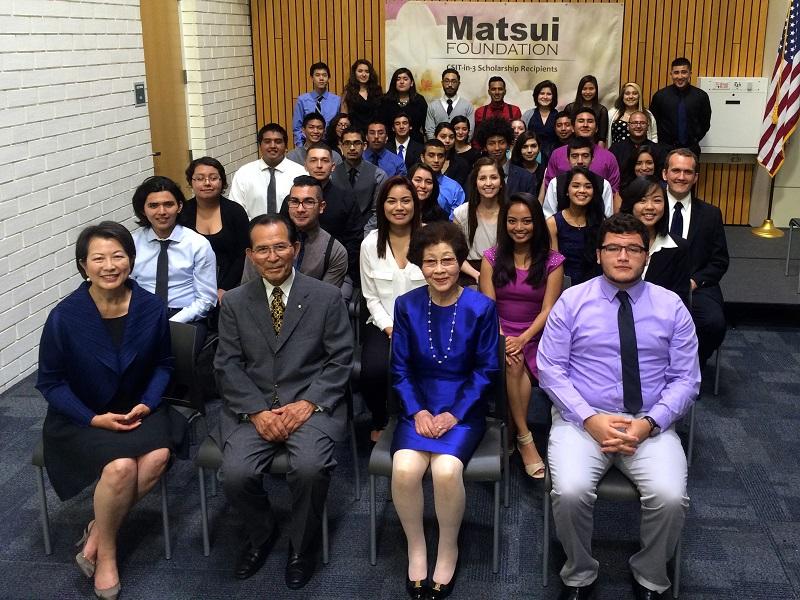 Inspired Hartnell and CSUMB to develop the first 3-year BS degree in computer science, creating a national model 
Intent to sunset support for CSin3 after Cohort 5
Philanthropic Impact
Gifted $9M in scholarships specifically $4M to CSin3 scholarships






  
 “Hard work, education and opportunity can change everything.”
                       - Matsui Nursery and Matsui Foundation founder Andy Matsui
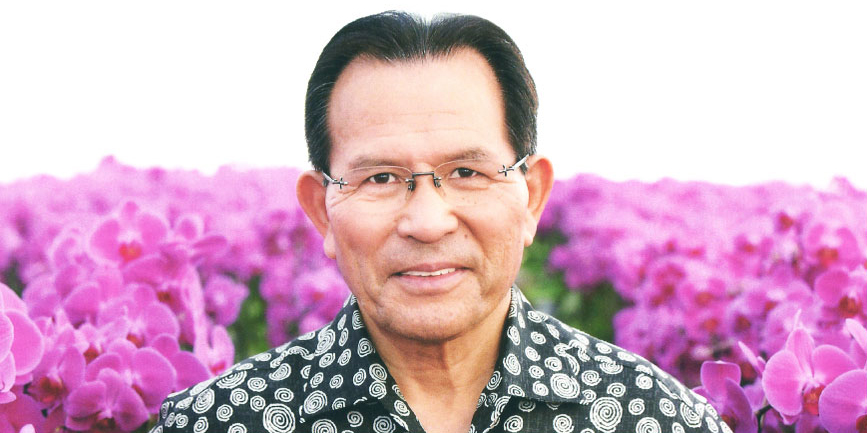 Body of Work Provided Pro Bono by Anne Secker
Acceptance of the Gift
Foundation Actions in Accepting Gift

Hartnell College Foundation Formal Gift Acceptance Policy
Due Diligence Conducted
Approval of Foundation Board after Due Diligence
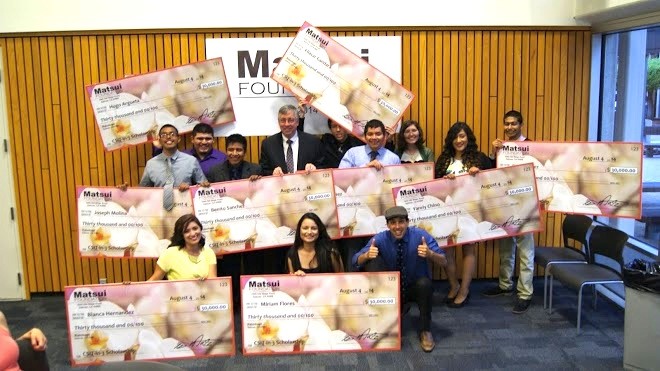 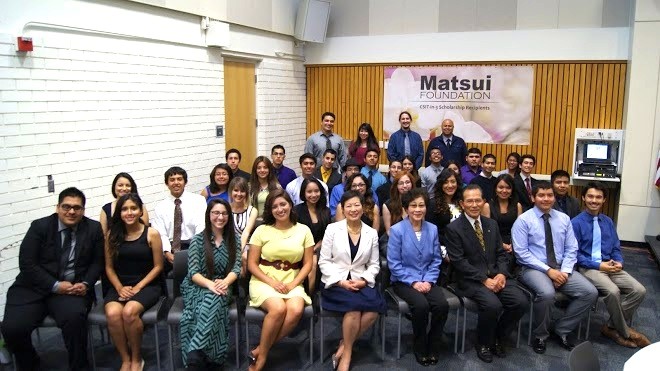 SOURCE: Alliance for Excellent Education, “The High Cost of High School Dropouts: What the Nation Pays for Inadequate High Schools,” (Washington, DC: 2008).
Acceptance of the Gift
Importance of Gift to Hartnell College Foundation

Establish and affirm Hartnell College Foundation’s credibility to manage gifts of this magnitude and complexity
Eventually yield significant amounts to Foundation for student benefit
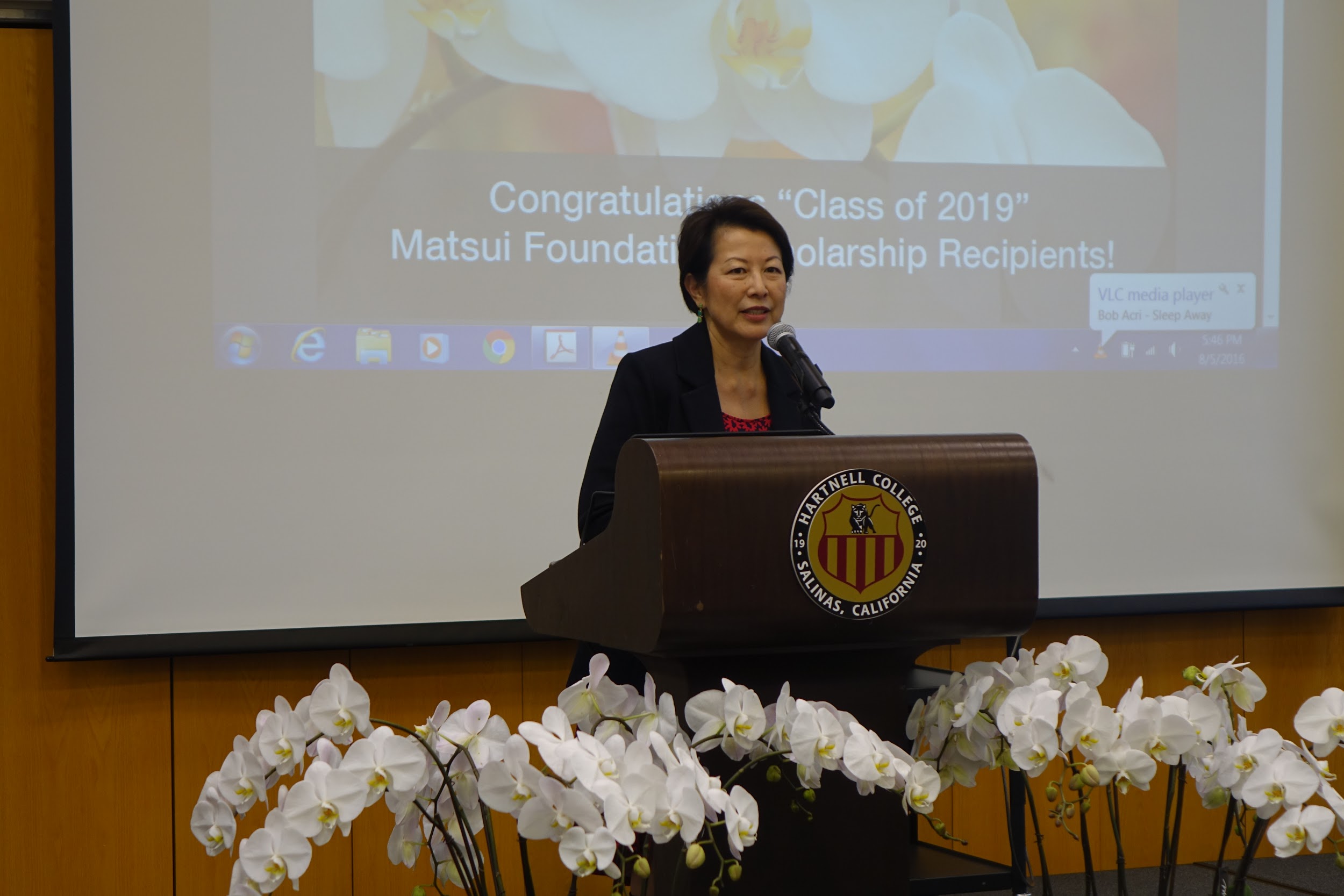 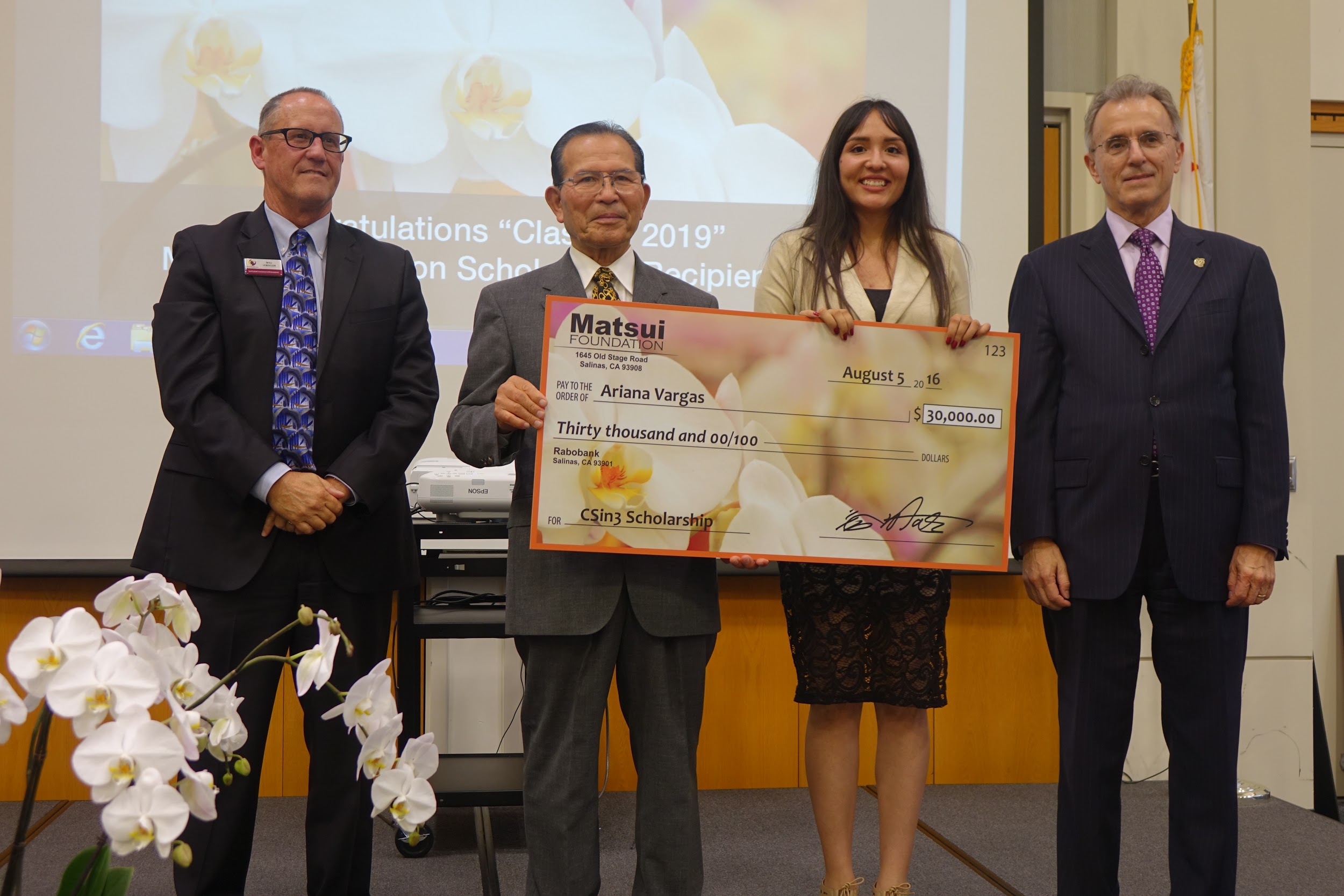 SOURCE: Alliance for Excellent Education, “The High Cost of High School Dropouts: What the Nation Pays for Inadequate High Schools,” (Washington, DC: 2008).
Body of Work Provided Pro Bono by Kurt Gollnick
How Gift is Being Managed
Foundation Investment Committee
SOURCE: Alliance for Excellent Education, “The High Cost of High School Dropouts: What the Nation Pays for Inadequate High Schools,” (Washington, DC: 2008).
How Gift is Being Managed
Matsui Leadership Gift Committee
SOURCE: Alliance for Excellent Education, “The High Cost of High School Dropouts: What the Nation Pays for Inadequate High Schools,” (Washington, DC: 2008).
How Gift is Being Managed
Matsui Leadership Gift Hired Expertise
SOURCE: Alliance for Excellent Education, “The High Cost of High School Dropouts: What the Nation Pays for Inadequate High Schools,” (Washington, DC: 2008).
How Gift is Currently Being Managed
Explanation

Will Silva was hired as consultant to the foundation to advise the committee through the development process
John Bridges, attorney and legal counsel
John Piini, Lease Market Analysis
SOURCE: Alliance for Excellent Education, “The High Cost of High School Dropouts: What the Nation Pays for Inadequate High Schools,” (Washington, DC: 2008).
How Gift is Currently Being Managed
Current Use of Property

Property is currently being leased for farming row crops by Mendoza Farms
Conducted a rent market analysis in determining current lease value
Professional farm managers’ input/advice
Monitor farming practices to make sure land is not adversely affected
Active dialogue with farmer/good communication, etc.
SOURCE: Alliance for Excellent Education, “The High Cost of High School Dropouts: What the Nation Pays for Inadequate High Schools,” (Washington, DC: 2008).
How Gift is Currently Being Managed
Current Use of the Funds

Rental income is used to fund CSin3 scholarships (this was the last year of the payout for CSin3)
The commitment to the donor was to support CSin3 until fiscal year 2019-2020 for Cohort 5. 
Over the first two years of the gift a total of up to $415K will be awarded to students. The total income from the property is $400K over 2 years. 
Property Taxes are paid 50% by the tenant and 50% by the foundation.
Post year 2, the rent funds will continue to support student scholarships, refocusing on local students, jobs and careers. 
2020-2021 Revenue has been earmarked to pay for the COVID 19 Student Emergency Response Fund to support Crisis Counseling, Emergency Scholarships, and Access to laptops and hotspots.  
Total Revenue that can be used for support to students after paying for property taxes, property management expenses, etc. is approximately 125k a year.
SOURCE: Alliance for Excellent Education, “The High Cost of High School Dropouts: What the Nation Pays for Inadequate High Schools,” (Washington, DC: 2008).
How Gift is Currently Being Managed
Matsui Leadership Committee hired Will Silva for his expertise in real estate development and land use. 

He will provide an explanation of the development process that will lead us to materialize the potential benefits of this transformational gift.
SOURCE: Alliance for Excellent Education, “The High Cost of High School Dropouts: What the Nation Pays for Inadequate High Schools,” (Washington, DC: 2008).
Presented by Will Silva
Professional Highlights
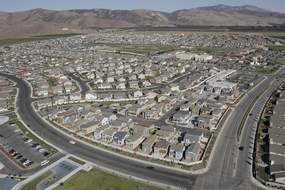 28 Years Industry Experience

Nearly 3,000 Residential Units Developed Regionally

More than 750 Homes Built Locally 

East Garrison Original Developer

Experienced Market Rate Affordable Housing Solutions

Part of Development Team for MPUSD Student Housing Initiative 

City of Seaside Planning Commissioner
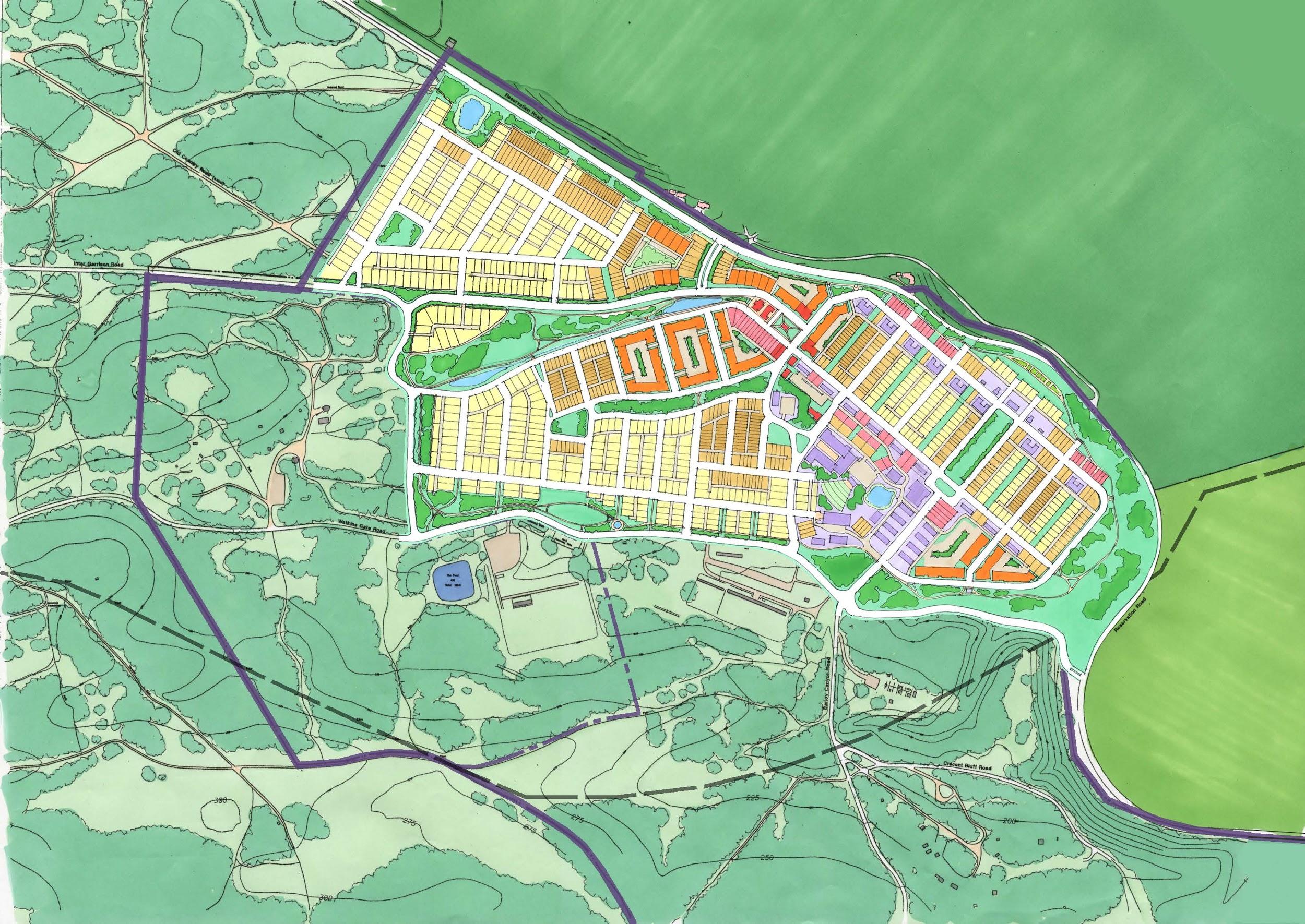 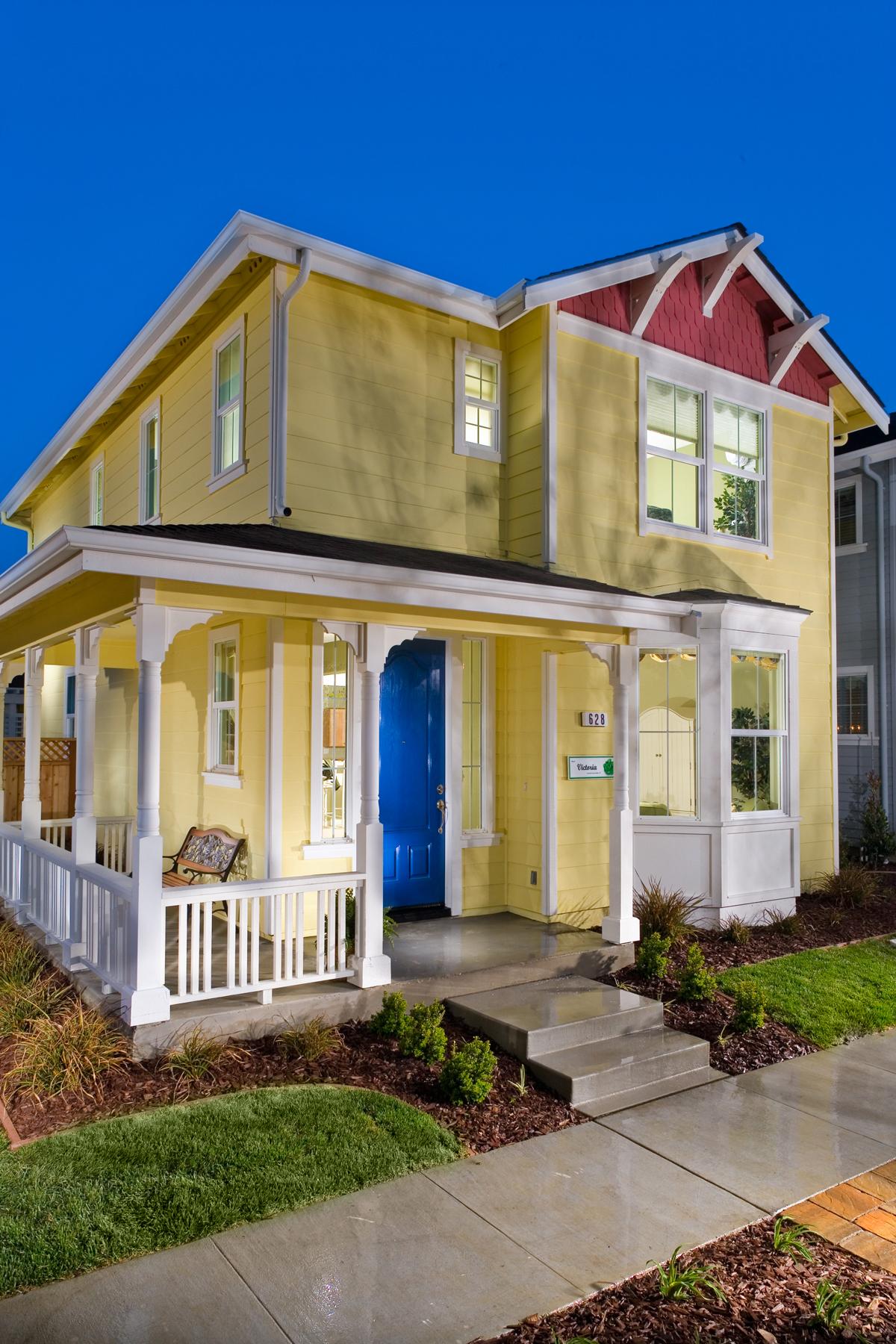 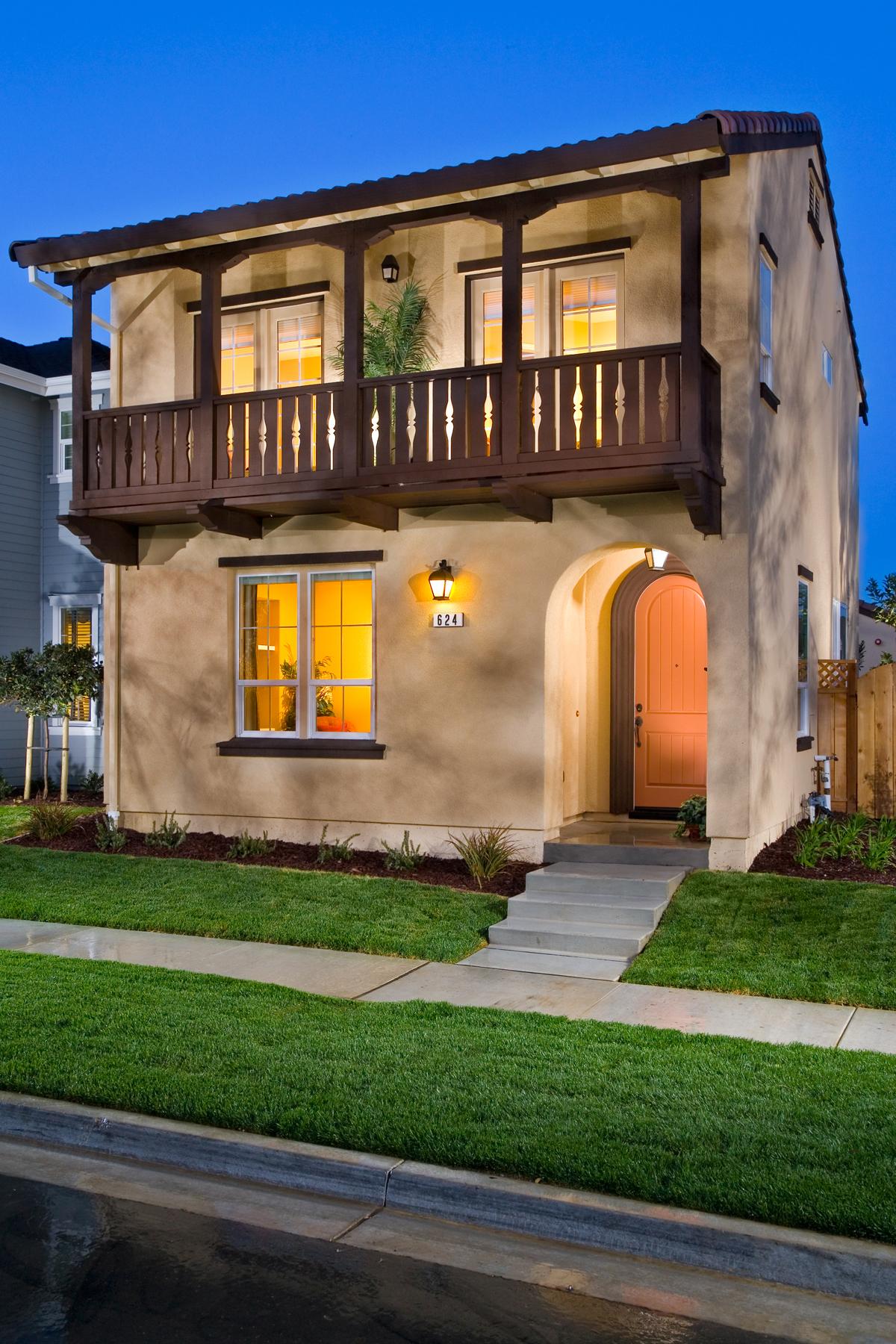 SOURCE: Alliance for Excellent Education, “The High Cost of High School Dropouts: What the Nation Pays for Inadequate High Schools,” (Washington, DC: 2008).
Property Location
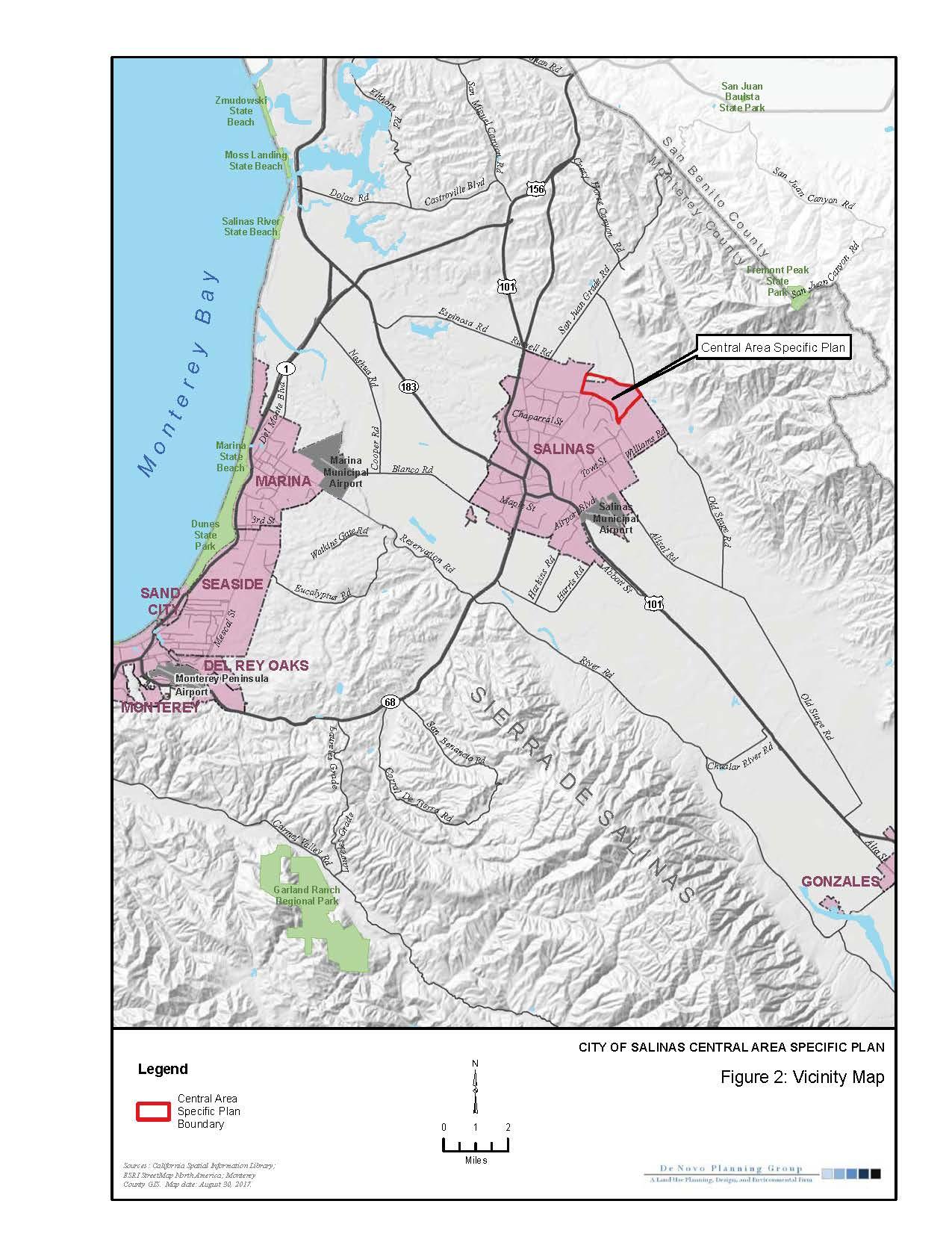 SOURCE: Alliance for Excellent Education, “The High Cost of High School Dropouts: What the Nation Pays for Inadequate High Schools,” (Washington, DC: 2008).
Current Uses
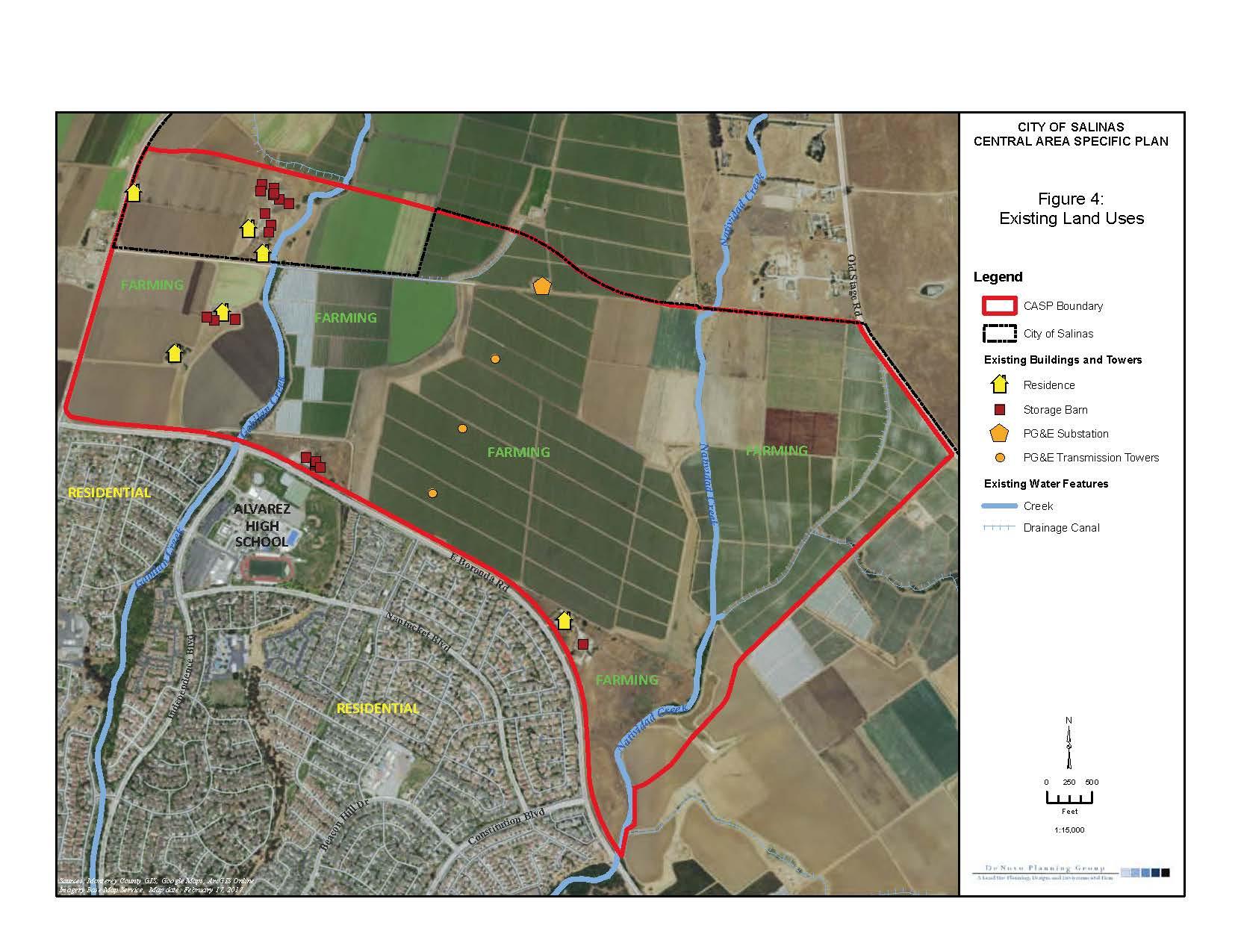 SOURCE: Alliance for Excellent Education, “The High Cost of High School Dropouts: What the Nation Pays for Inadequate High Schools,” (Washington, DC: 2008).
Property Location
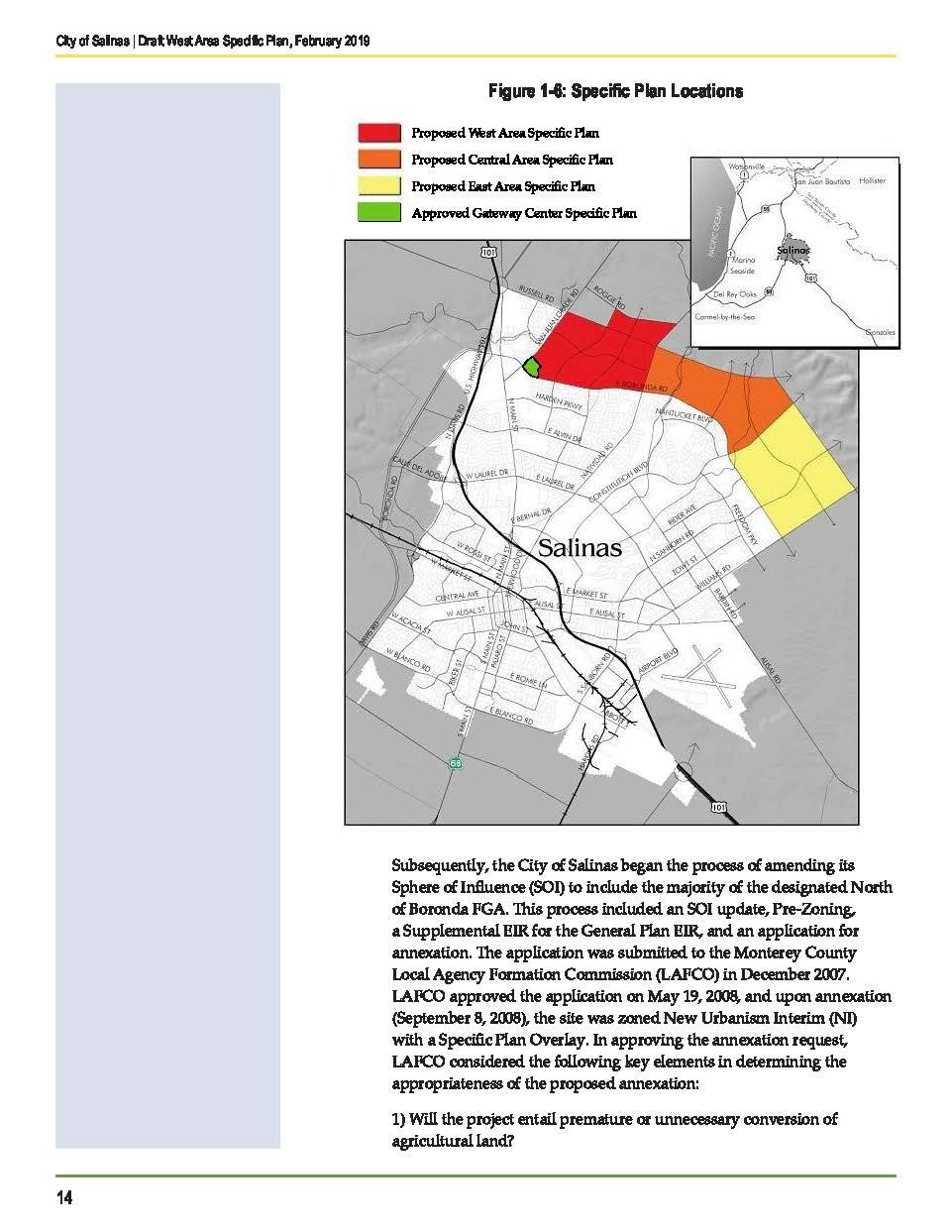 FUTURE GROWTH AREA

Northeast Salinas

North of Boronda

East of San Juan Grade Rd.

West of Williams Rd.

Divided into 4 Areas
SOURCE: Alliance for Excellent Education, “The High Cost of High School Dropouts: What the Nation Pays for Inadequate High Schools,” (Washington, DC: 2008).
Property Location
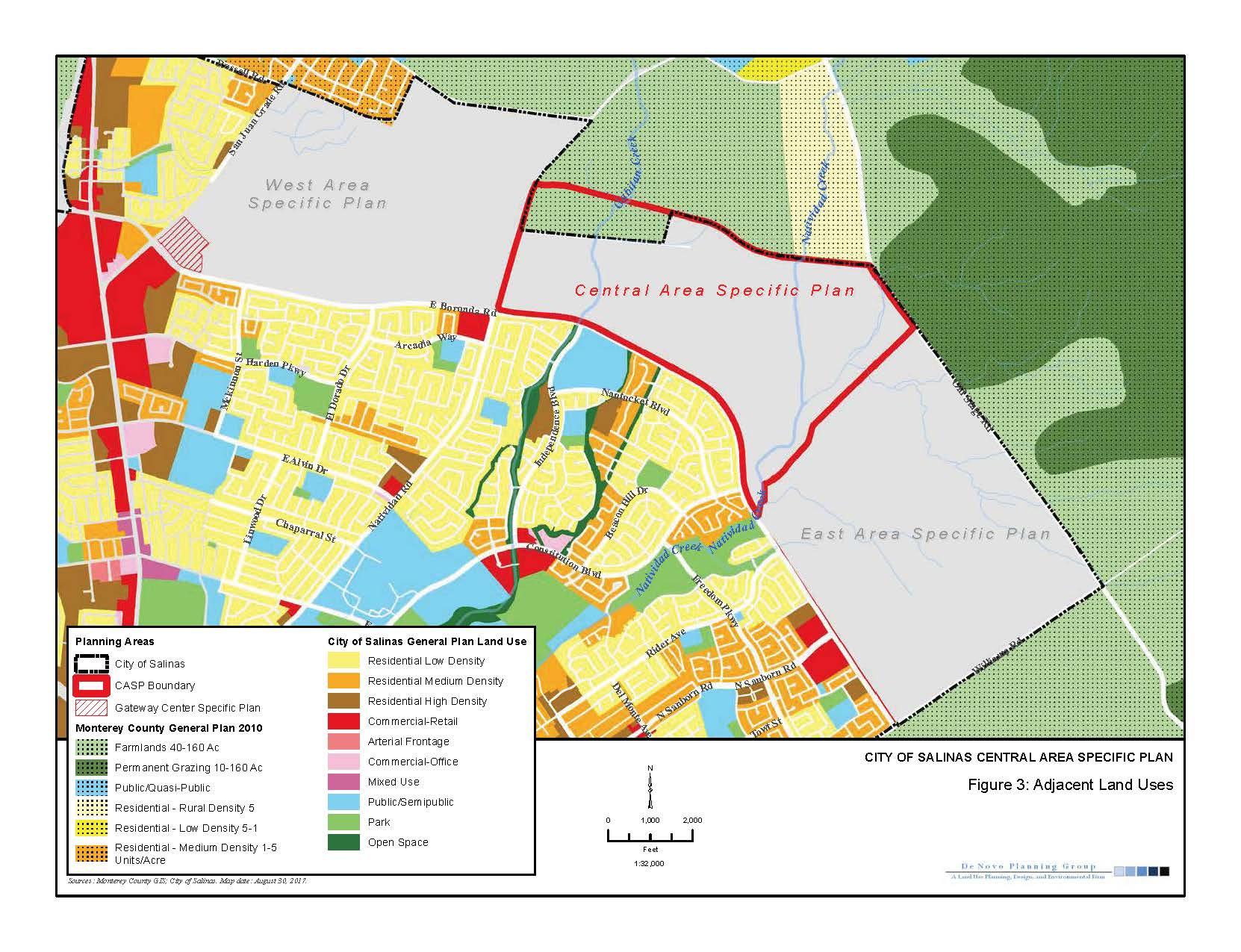 CENTRAL AREA SPECIFIC PLAN

North of Boronda Rd.

East of Natividad Rd.

West of Constitution Blvd.
Property Details
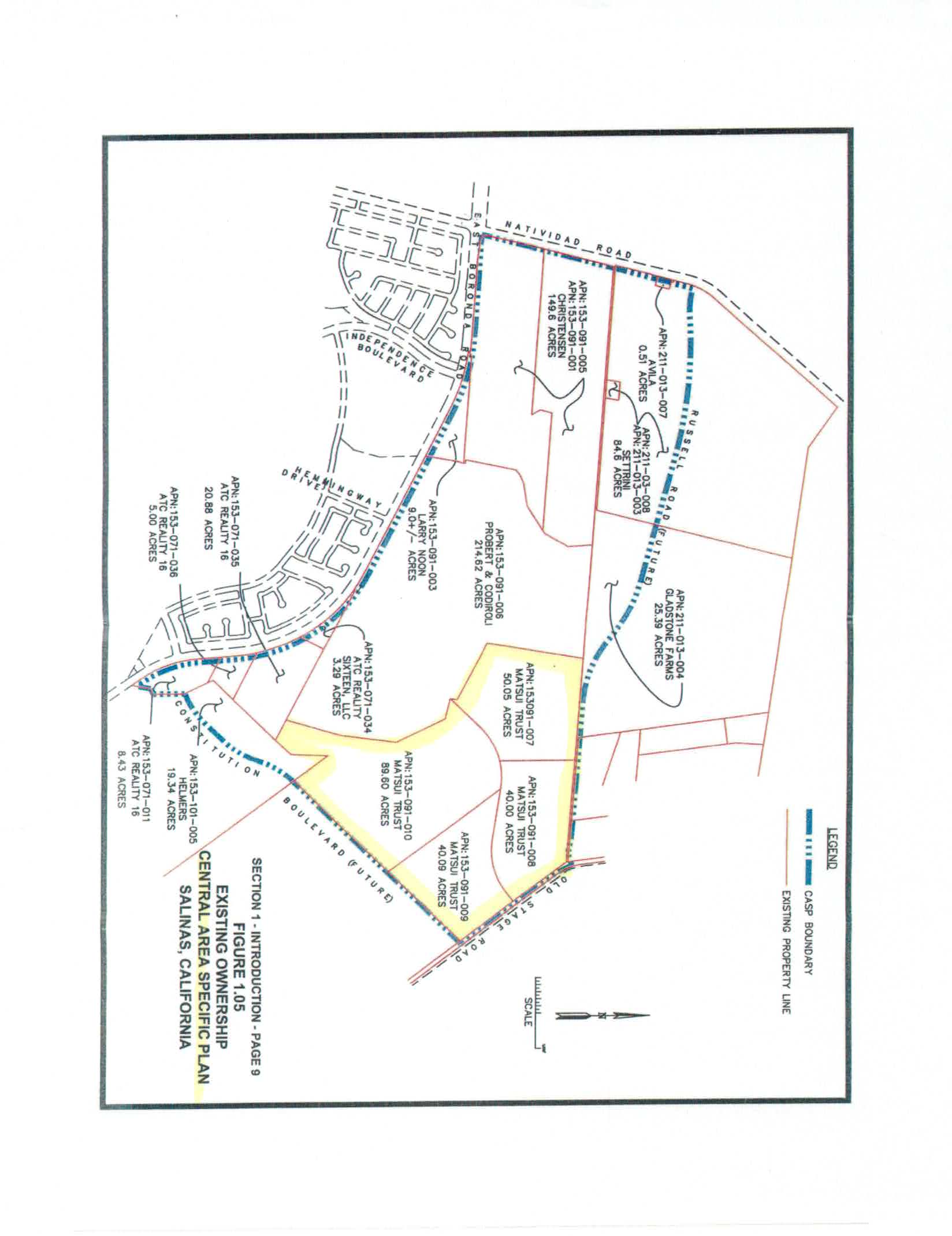 HARTNELL FOUNDATION PROPERTY

4 Parcels

Northwest Corner of CASP

219.74 Acres

Bordered by:

Constitution Blvd. Extension

Old Stage Rd.
SOURCE: Alliance for Excellent Education, “The High Cost of High School Dropouts: What the Nation Pays for Inadequate High Schools,” (Washington, DC: 2008).
Real Property Principals
WHAT IS REAL ESTATE?

Not Just Physical Asset

Rights Not Absolute

Bundle of Rights or “Sticks”

Rights or “Sticks” can be:

Decreased or Taken Away

Increased: Value Add Events

Land Use Entitlements

Physical Improvements
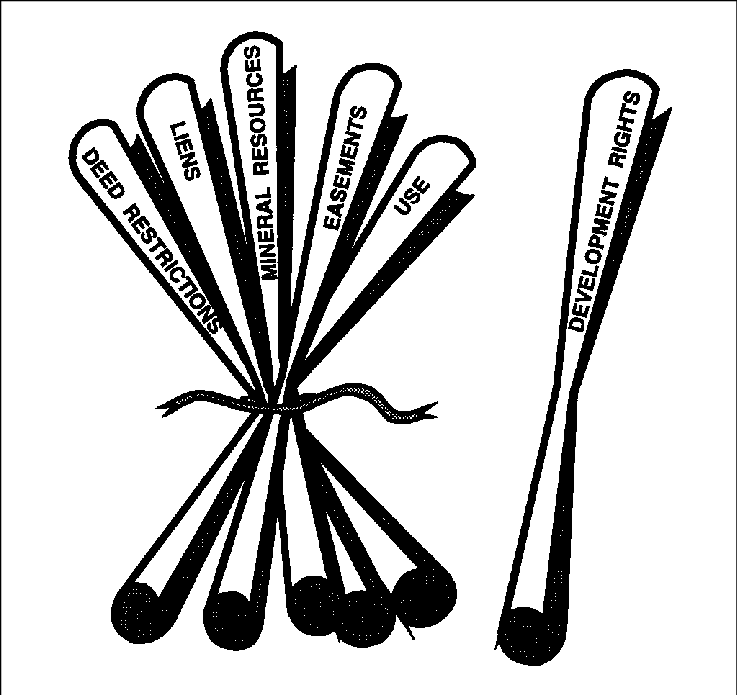 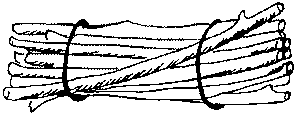 SOURCE: Alliance for Excellent Education, “The High Cost of High School Dropouts: What the Nation Pays for Inadequate High Schools,” (Washington, DC: 2008).
Land Use Hierarchy
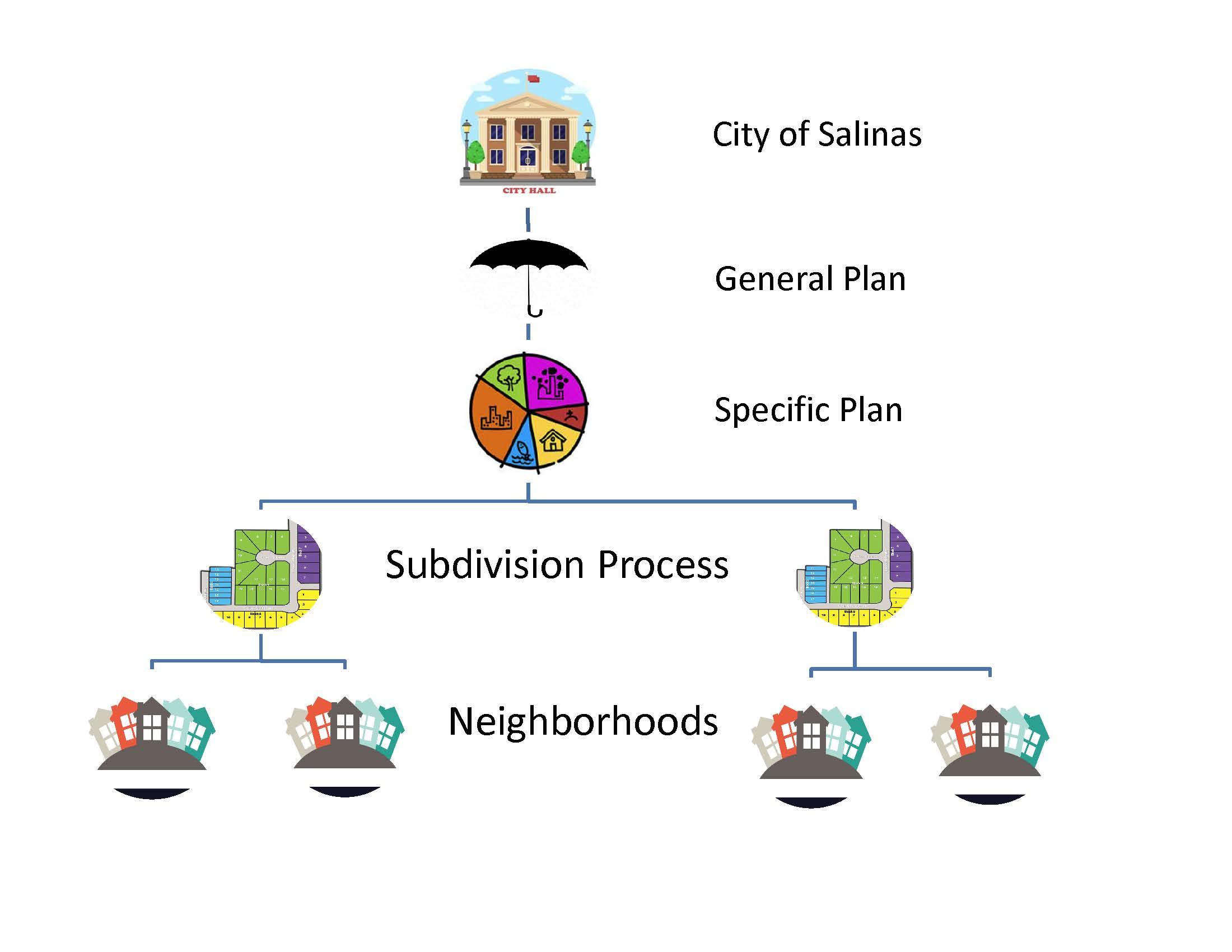 SOURCE: Alliance for Excellent Education, “The High Cost of High School Dropouts: What the Nation Pays for Inadequate High Schools,” (Washington, DC: 2008).
General Plan Requirements
General Plan is…

Required by State

Citywide Requirements

Governing Land Use Document

Overarching Objectives & Policies

Without Design Details or  Development Standards
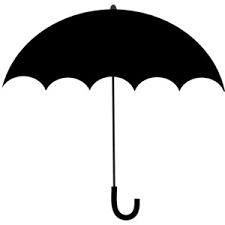 SOURCE: Alliance for Excellent Education, “The High Cost of High School Dropouts: What the Nation Pays for Inadequate High Schools,” (Washington, DC: 2008).
General Plan Requirements
General Plan Requires…
New Urbanist Design Features:

Walkable Community

Town Center

Integrated Mix: 
Land Uses
Lot / Products Types

Park Strips / Setback Sidewalks

Alley Loaded Garages

Front Elevations / Curb Appeal

Eyes on Street
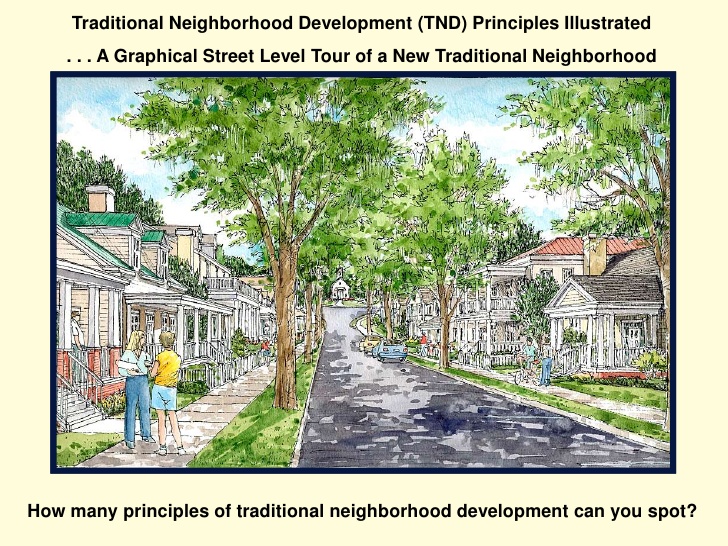 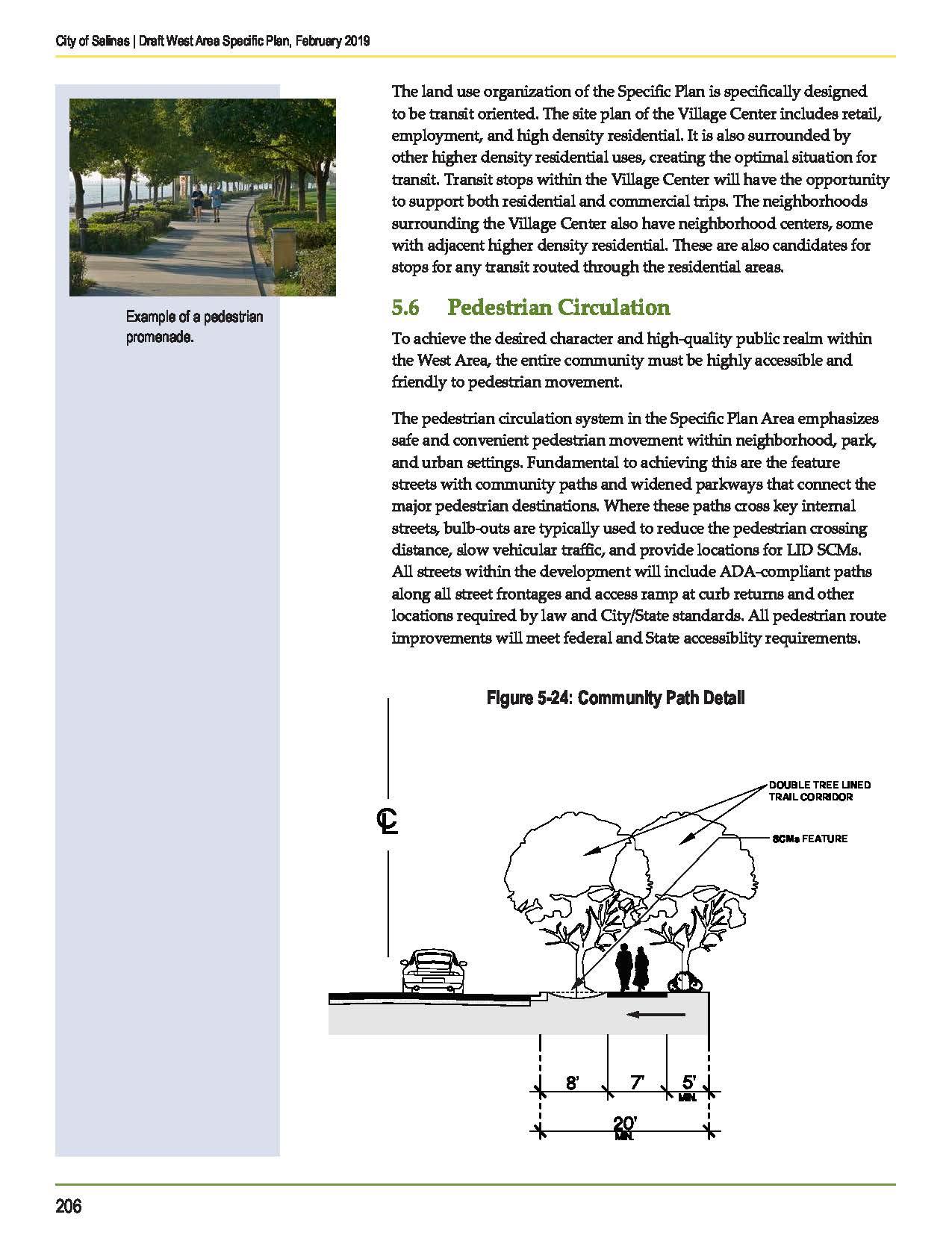 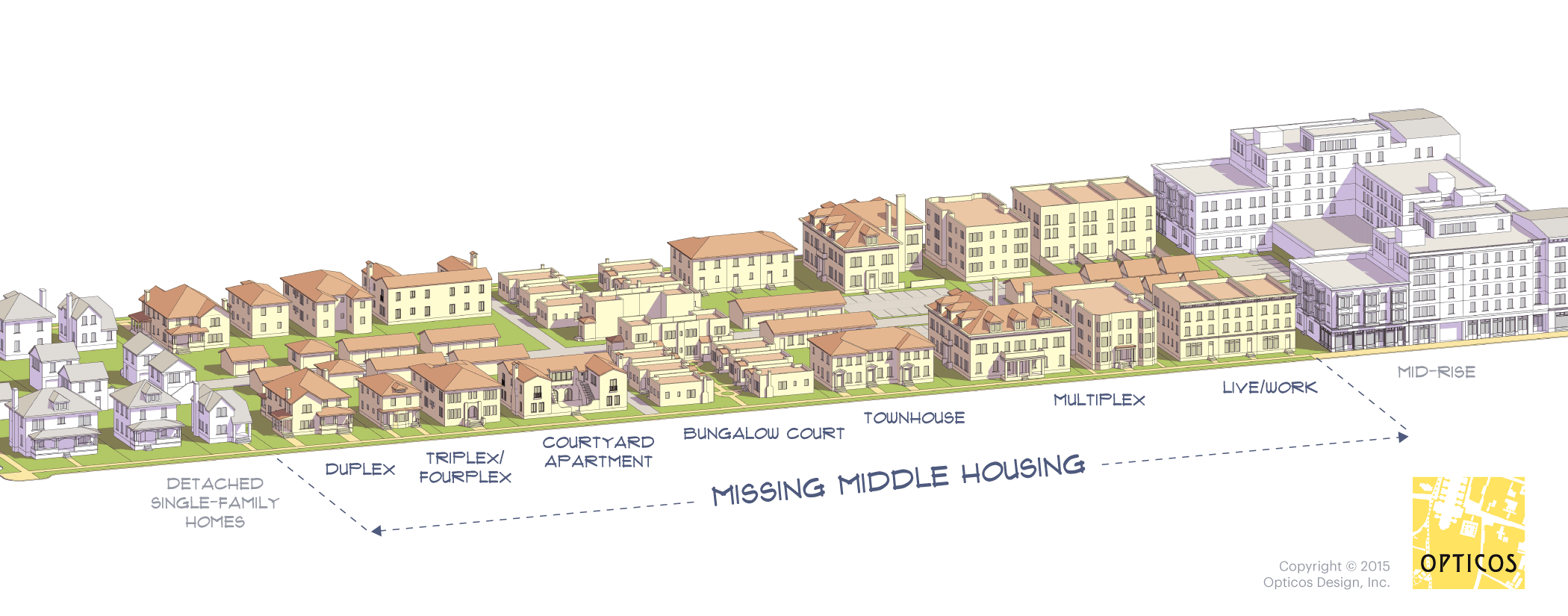 SOURCE: Alliance for Excellent Education, “The High Cost of High School Dropouts: What the Nation Pays for Inadequate High Schools,” (Washington, DC: 2008).
Central Area Specific Plan (proposed)
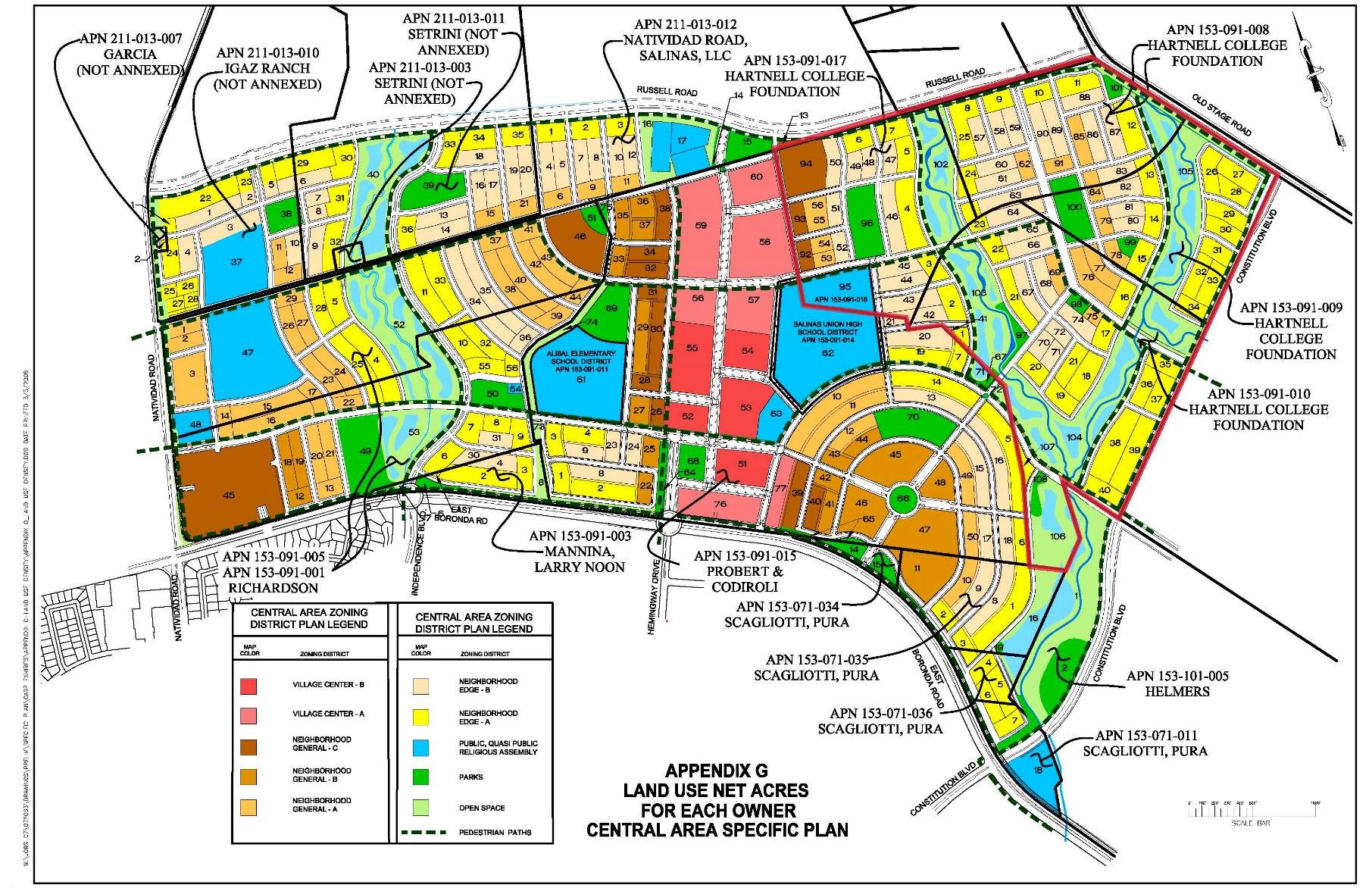 SOURCE: Alliance for Excellent Education, “The High Cost of High School Dropouts: What the Nation Pays for Inadequate High Schools,” (Washington, DC: 2008).
Central Area Specific Plan (proposed)
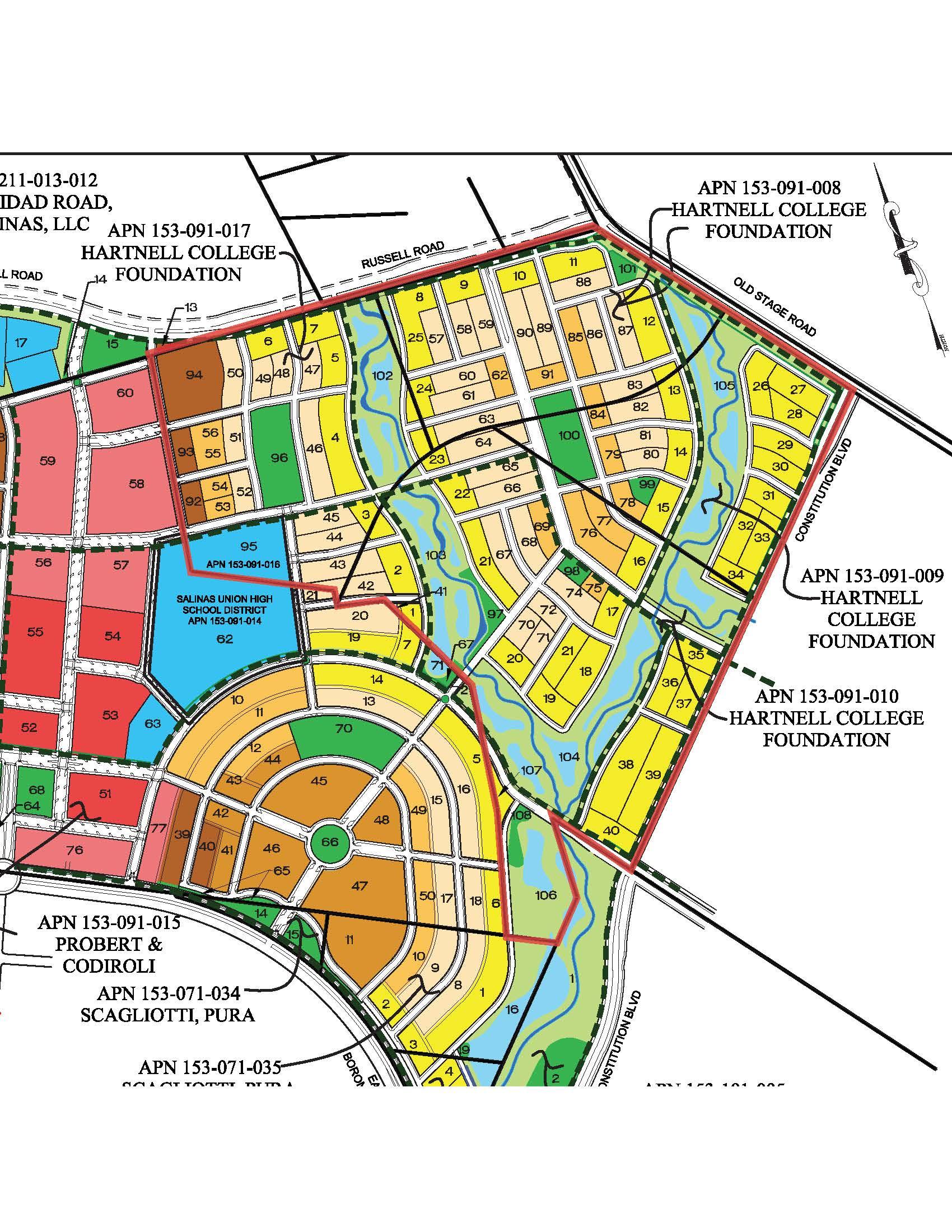 HARTNELL FOUNDATION PROPERTY

4 Distinct Residential Designations:

Neighborhood Edge A
 
Neighborhood Edge B 

Neighborhood General A

Neighborhood General C

School and Open Space
SOURCE: Alliance for Excellent Education, “The High Cost of High School Dropouts: What the Nation Pays for Inadequate High Schools,” (Washington, DC: 2008).
Central Area Specific Plan (proposed)
HARTNELL FOUNDATION PROPERTY

Neighborhood Edge A
46.28 Acres
231-278 Units

Neighborhood Edge B
38.7 Acres
271-310 Units

Neighborhood General A
11.21 Acres
90-101 Units

Neighborhood General C
5.07 Acres
71-81 Units
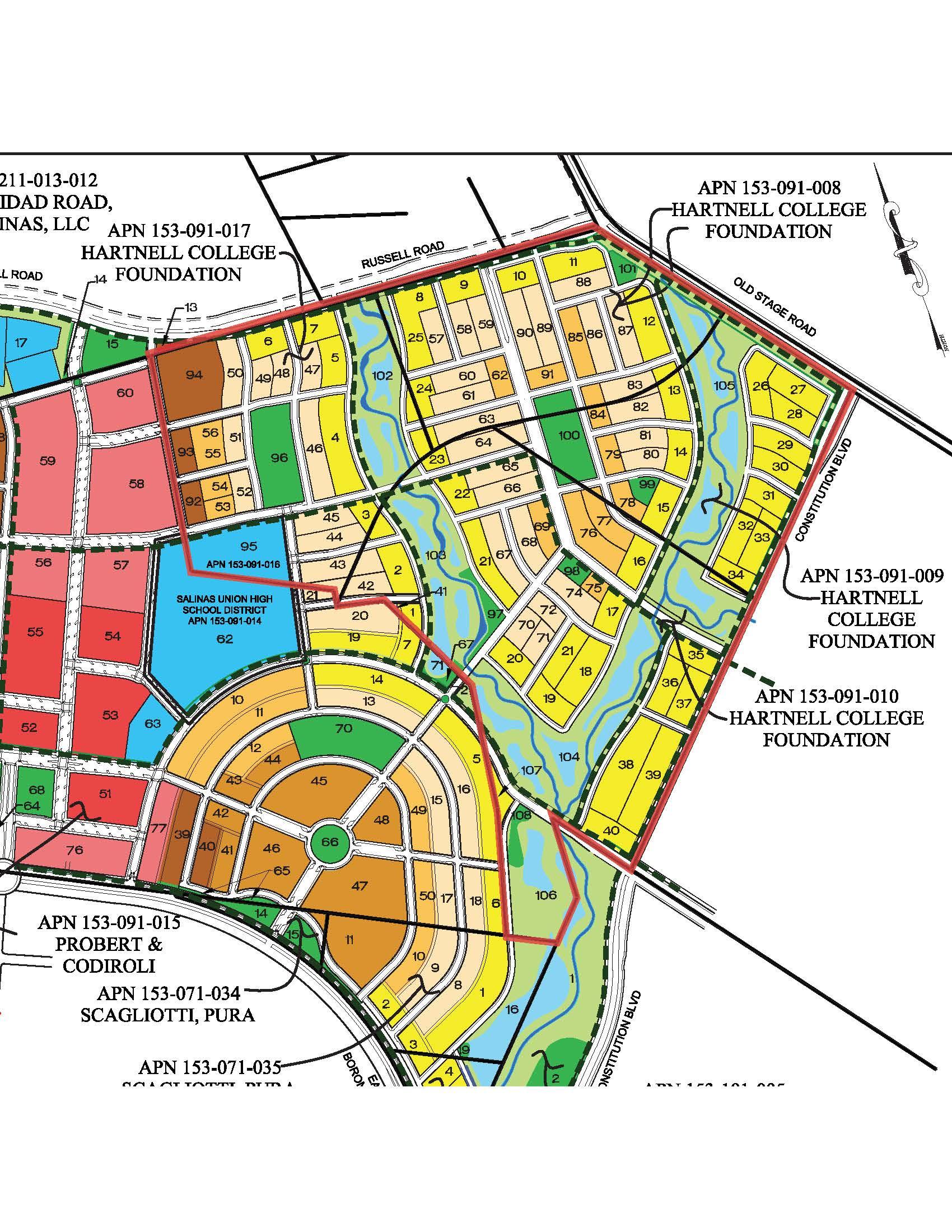 Central Area Specific Plan (proposed)
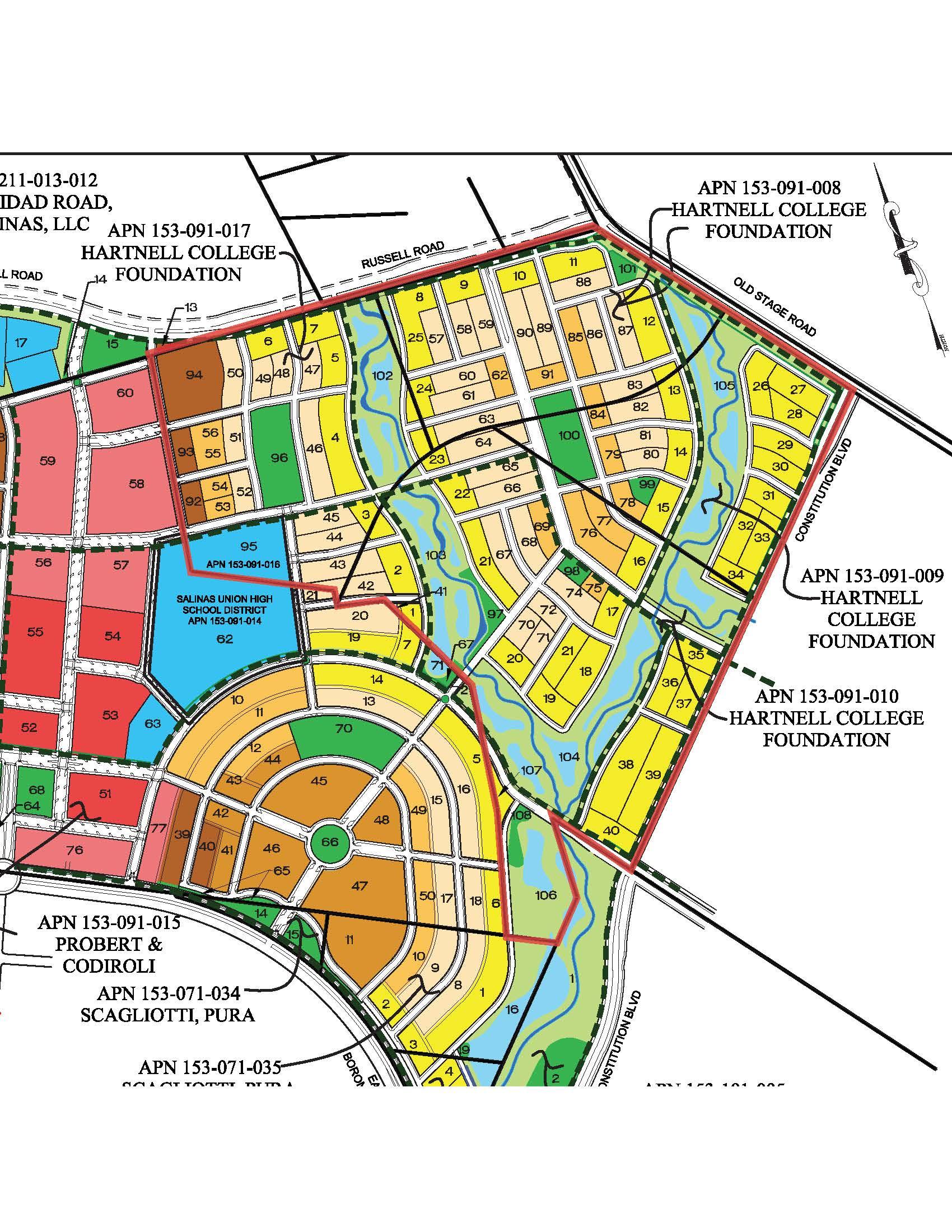 HARTNELL FOUNDATION PROPERTY

663 (min.) – 769 (max.) Residential Units

2 Single-Family Districts
84.98 Acres (84%)
502-588 Units
MOST VALUABLE

2 Multi-Family Districts
16.28 Acres (16%)
161-182 Units

Density Range
5 DUA minimum
16 DUA maximum
SOURCE: Alliance for Excellent Education, “The High Cost of High School Dropouts: What the Nation Pays for Inadequate High Schools,” (Washington, DC: 2008).
Entitlement Process (with CEQA)
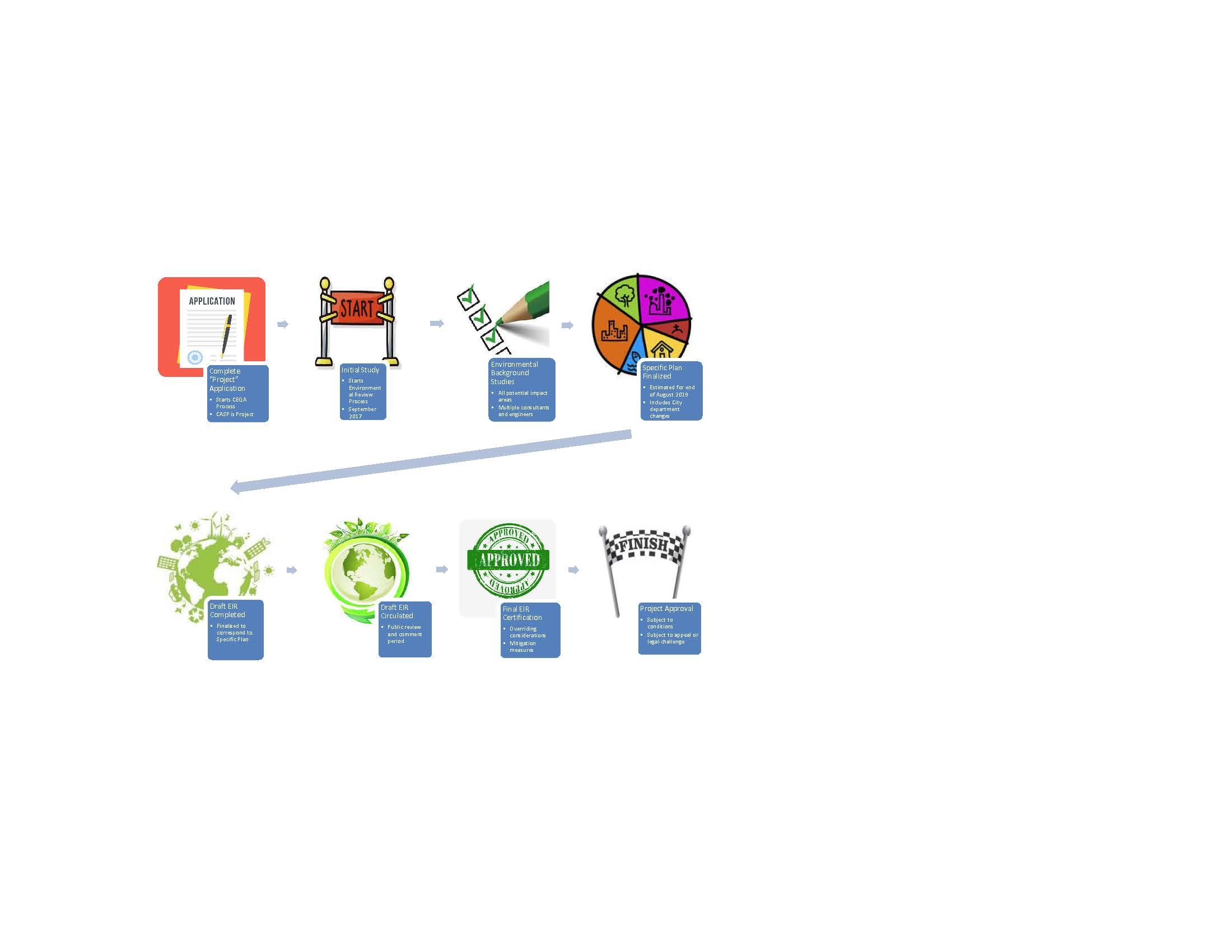 SOURCE: Alliance for Excellent Education, “The High Cost of High School Dropouts: What the Nation Pays for Inadequate High Schools,” (Washington, DC: 2008).
2002
Salinas
GP
Update
History – Project Timeline
2020
Begin
CEQA 
Review
18 YEARS AND COUNTING
2014
Reimb.
Ordin.
Approved
2006
Project Application
Submitted
2008
Annexation 
Complete
(Began
2005)
2017
Matsui
Gift to
Hartnell
Foundation
2002
First
Design Charrette
SOURCE: Alliance for Excellent Education, “The High Cost of High School Dropouts: What the Nation Pays for Inadequate High Schools,” (Washington, DC: 2008).
History – Key Facts
KEY HISTORIC FACTS:

18 Years in Development Process

“Sponsors”: ≈ $5 Million (2017)
Thrust IV
Harrod Construction

Reimbursement Ordinance
“Pay to Play”
Triggered by Project Application

Hartnell’s Portion
≈ $1.5M (2017)
8% Interest
City Reimbursements
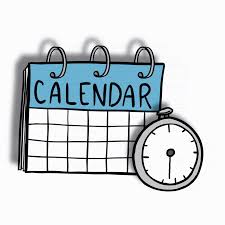 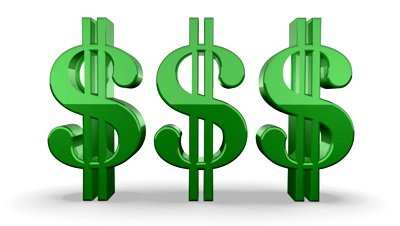 SOURCE: Alliance for Excellent Education, “The High Cost of High School Dropouts: What the Nation Pays for Inadequate High Schools,” (Washington, DC: 2008).
2020
Summer
CASP
Final
Future – Development Milestones
2021
Fall
CFDs & 
Subdiv.
LOOKING FORWARD
2021
Winter
CASP 
Approval
2020
Winter
Public
Hearings
2021
Winter
Certify 
EIR
2020
Fall
Begin
Draft
EIR
Review
2021
Spring
Devel.
Agmt.
SOURCE: Alliance for Excellent Education, “The High Cost of High School Dropouts: What the Nation Pays for Inadequate High Schools,” (Washington, DC: 2008).
Principal Objectives
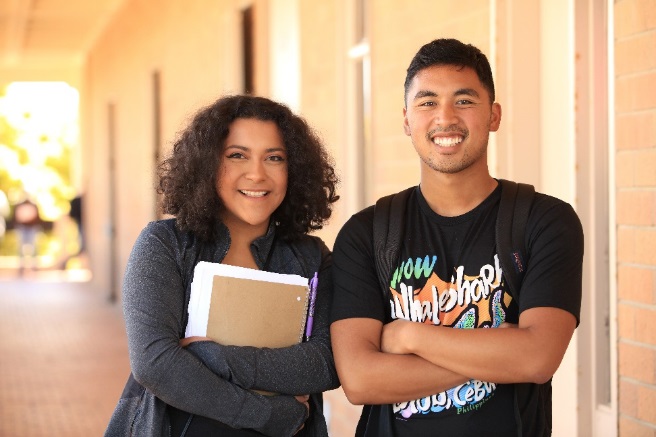 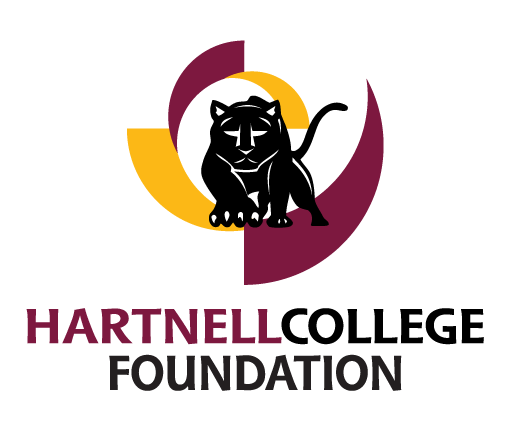 GOALS FOR USE OF
MATSUI GIFT PROPERTY

Students First!

Maximize Asset Value

Monetize Investment
No Excessive Costs
No Development Risk
No Threat to Student Program Funding

Fund Future Student Programs
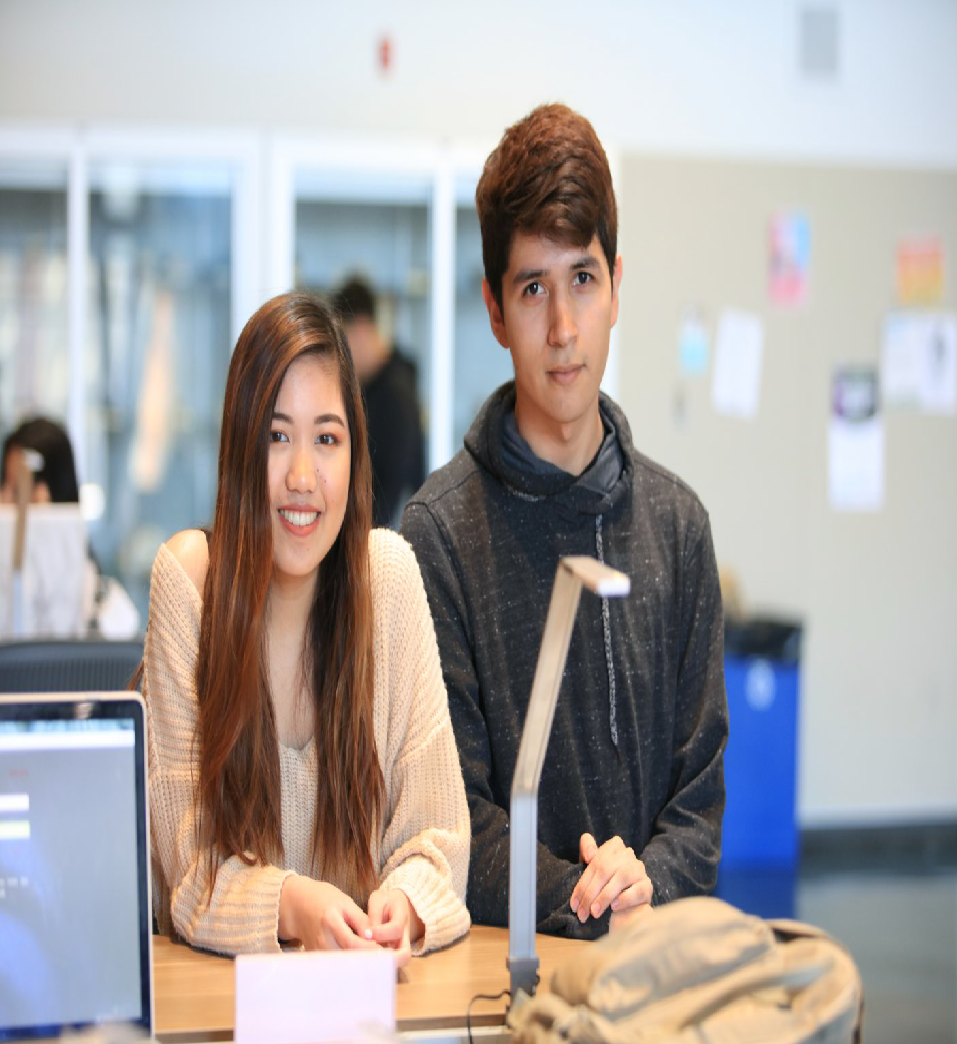 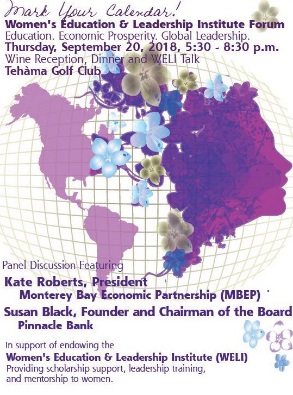 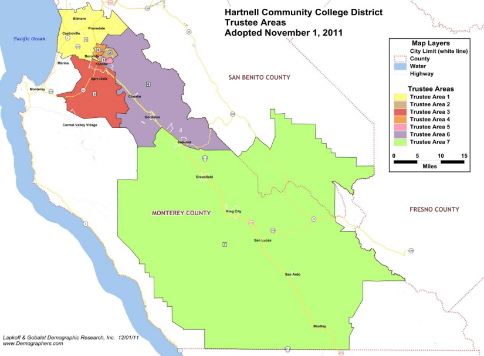 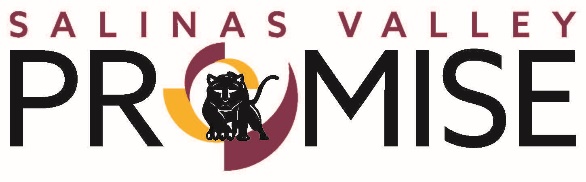 SOURCE: Alliance for Excellent Education, “The High Cost of High School Dropouts: What the Nation Pays for Inadequate High Schools,” (Washington, DC: 2008).
Investment Committee- Matsui Leadership Gift Committee Future Decisions
Once Specific Plan is adopted, Hartnell College Foundation will be in position to decide to sell all or part of the land (phased to capture best market conditions-- but reimbursement of development costs obligation needs to be weighed against that sort of phased sales)

Overriding goal is to obtain the most reasonable benefit from the land for Hartnell College students and programs
SOURCE: Alliance for Excellent Education, “The High Cost of High School Dropouts: What the Nation Pays for Inadequate High Schools,” (Washington, DC: 2008).
Thank You
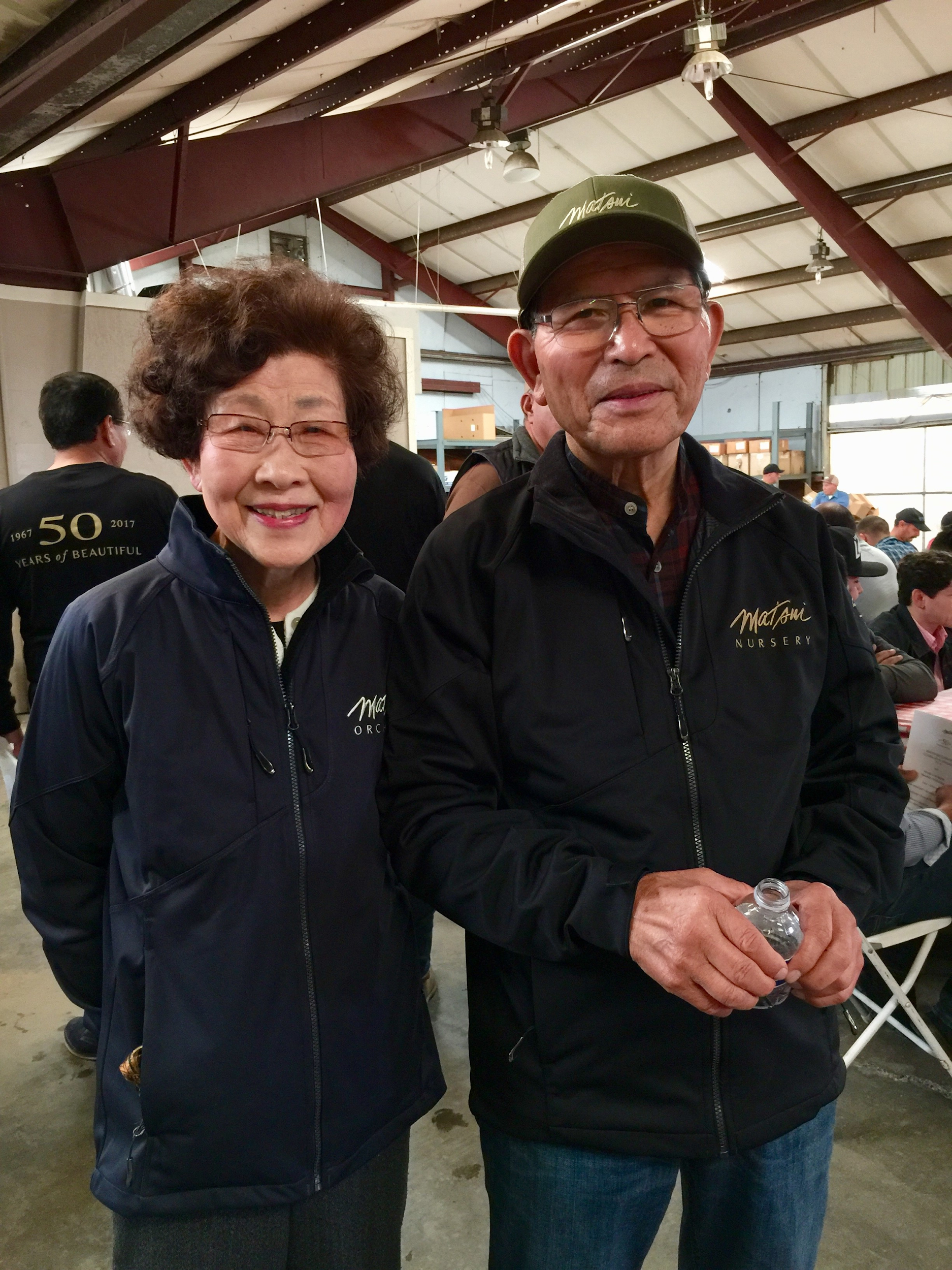 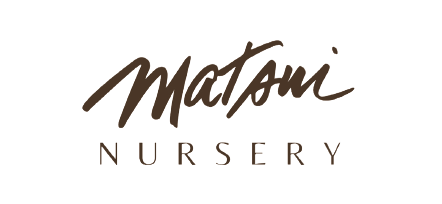 Buy Orchids!